Team 520: Actively Sealed Cryogenic Coupler
Virtual Design Review 1
Jason Goldstein, Lauren Roche, Sean Rodney,
 Valerie Rodriguez, Nicolas Sgammato
Sean Rodney
Team 520
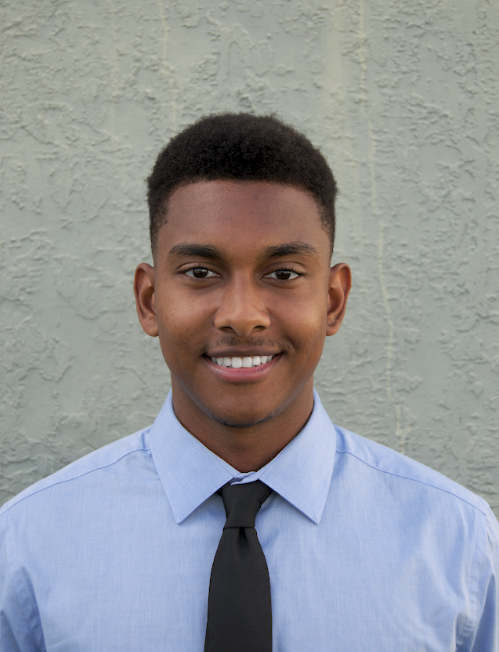 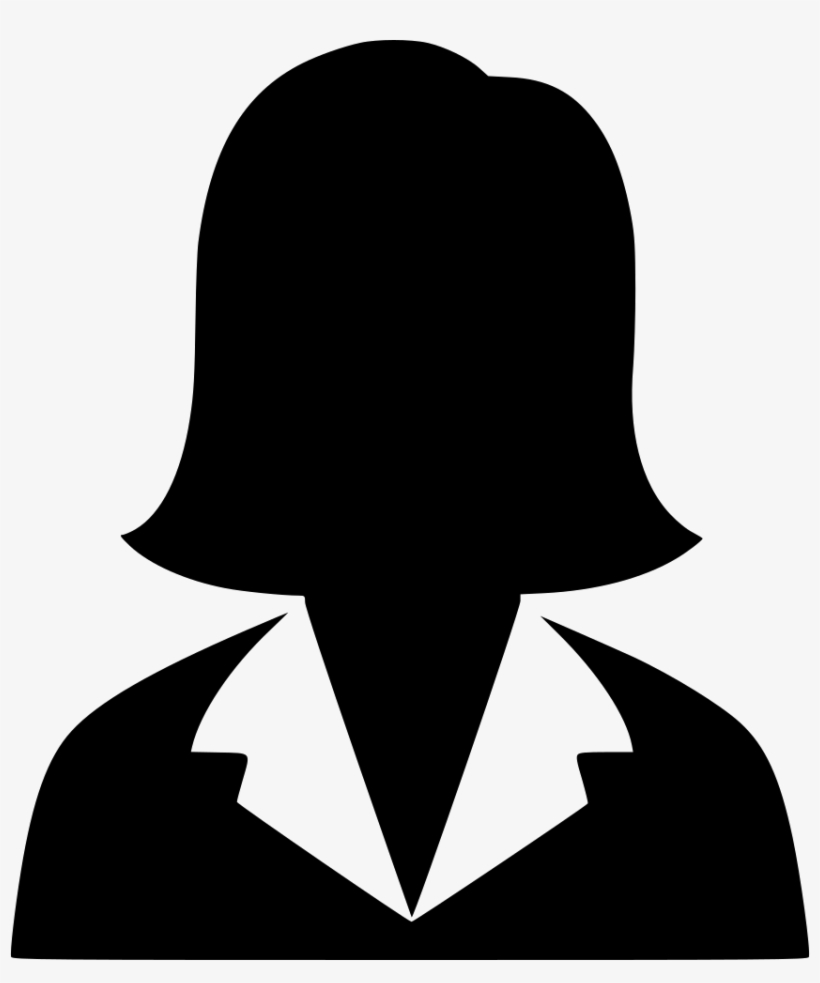 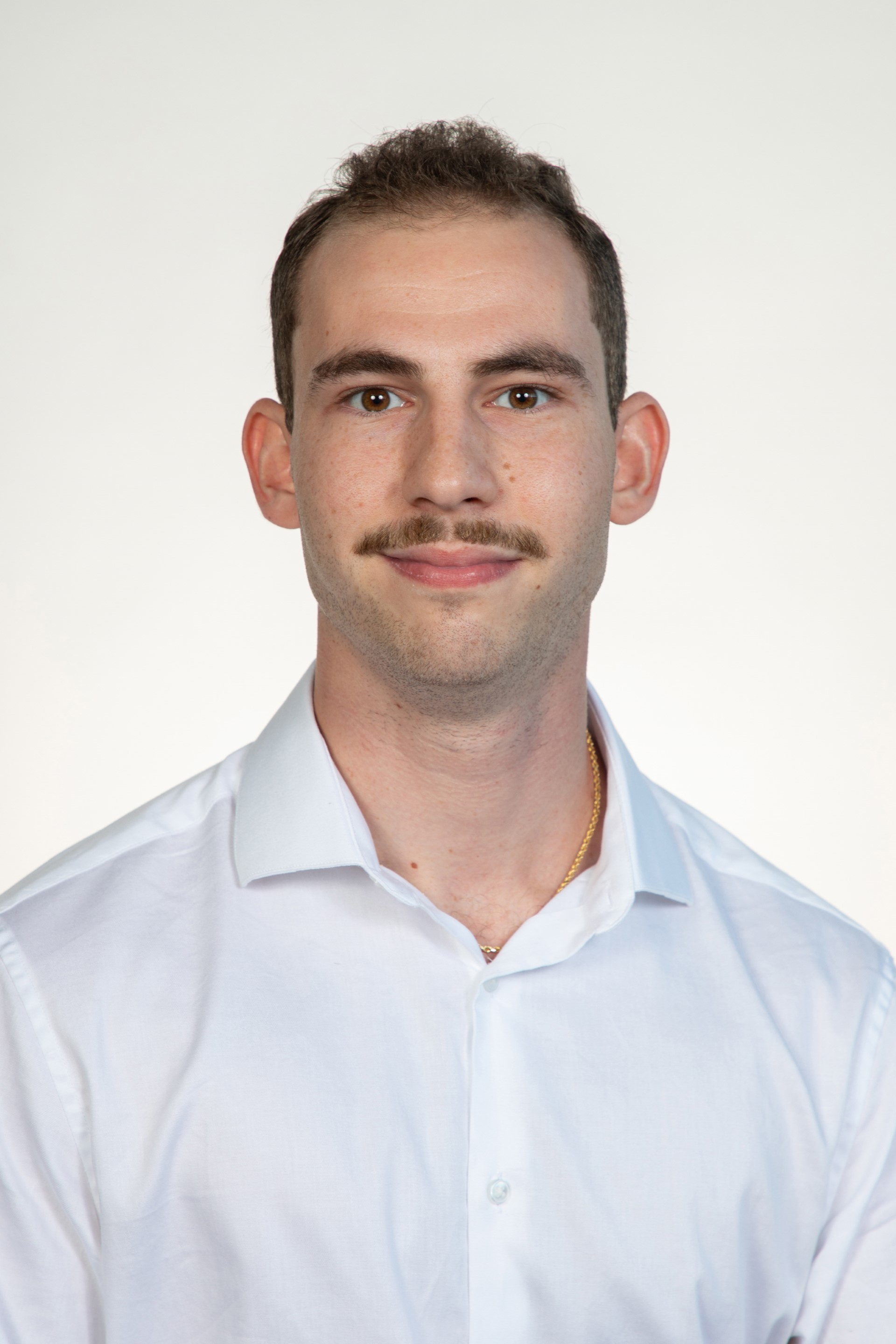 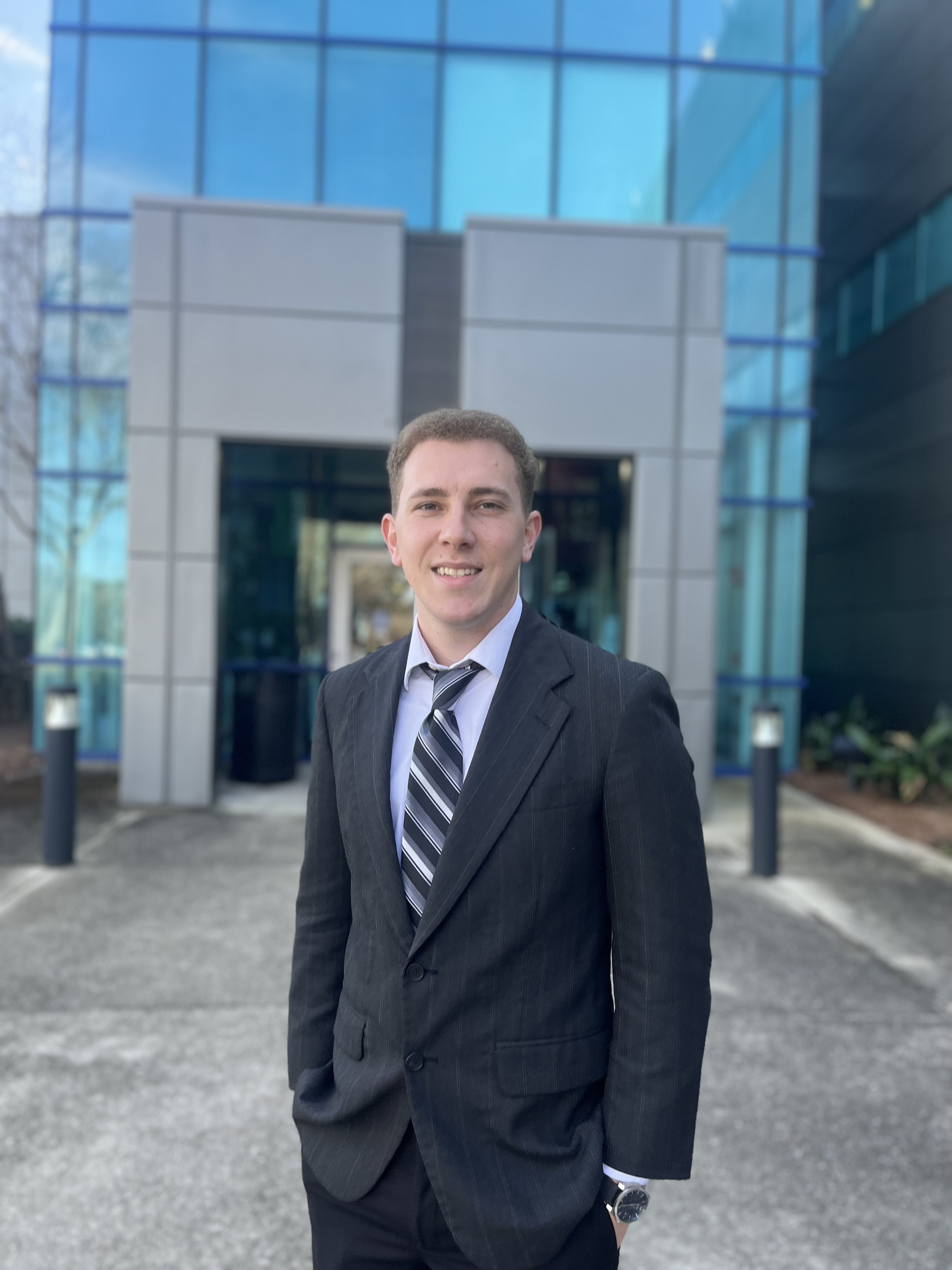 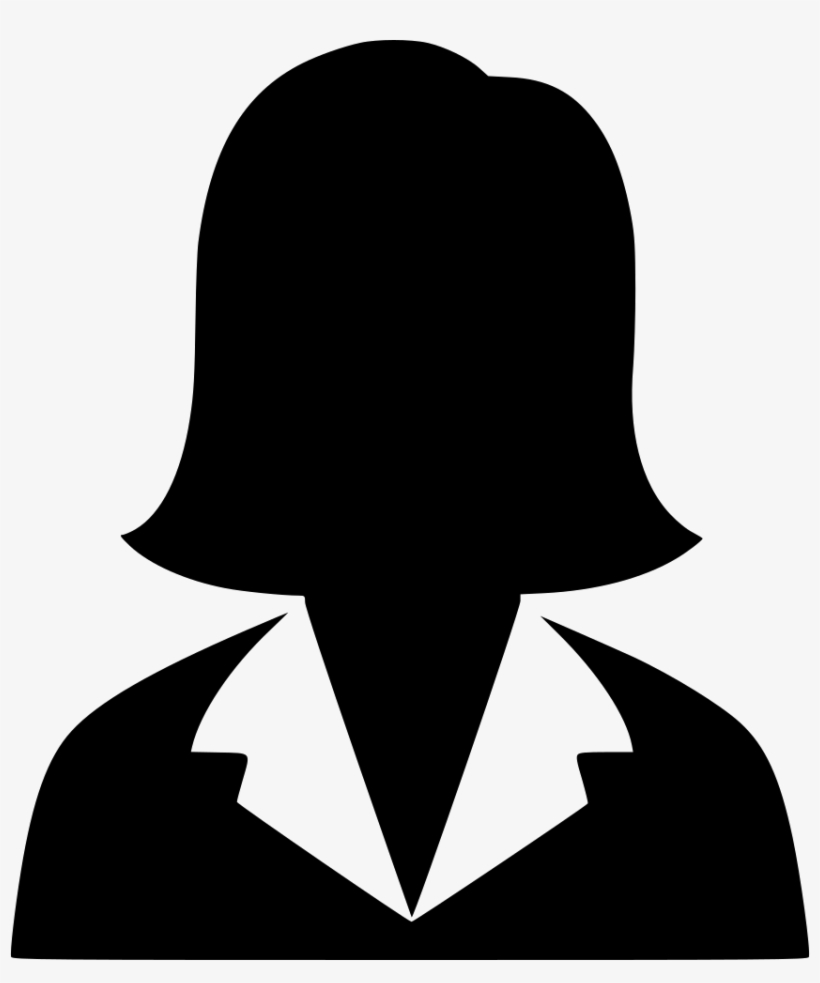 Jason Goldstein
Materials Engineer
Lauren Roche
Cryogenics Engineer
Sean Rodney
Test Engineer
Valerie Rodriguez
Thermal-Fluids Engineer
Nicolas Sgammato
Design Engineer
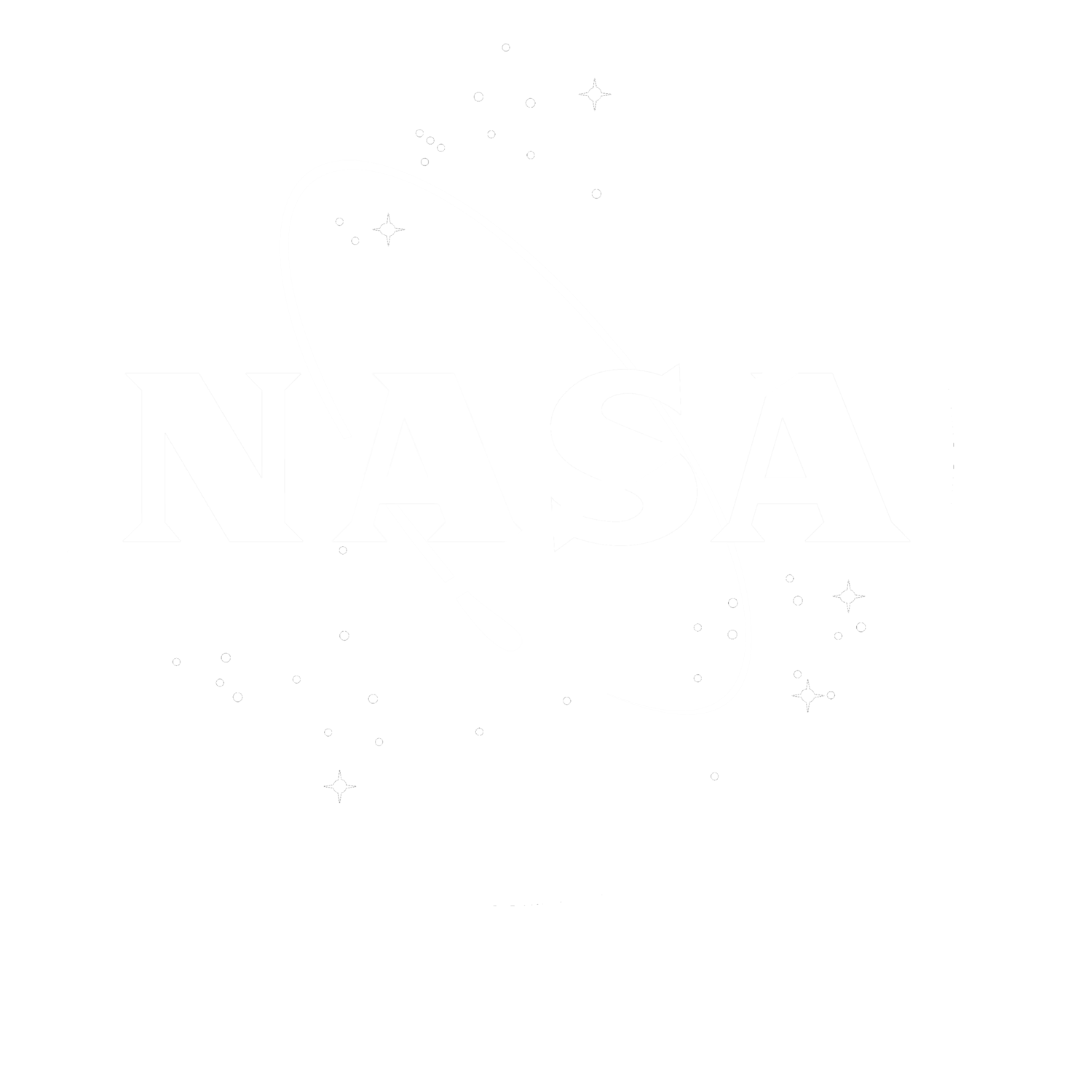 Department of Mechanical Engineering
2
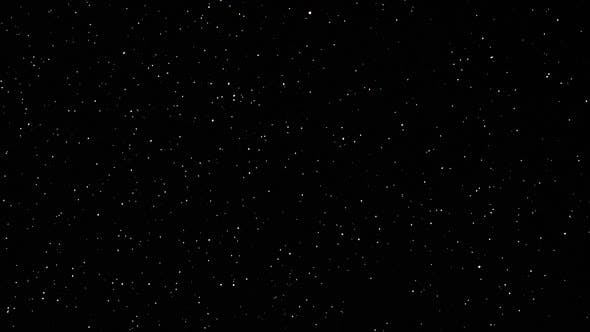 Sean Rodney
Sponsors
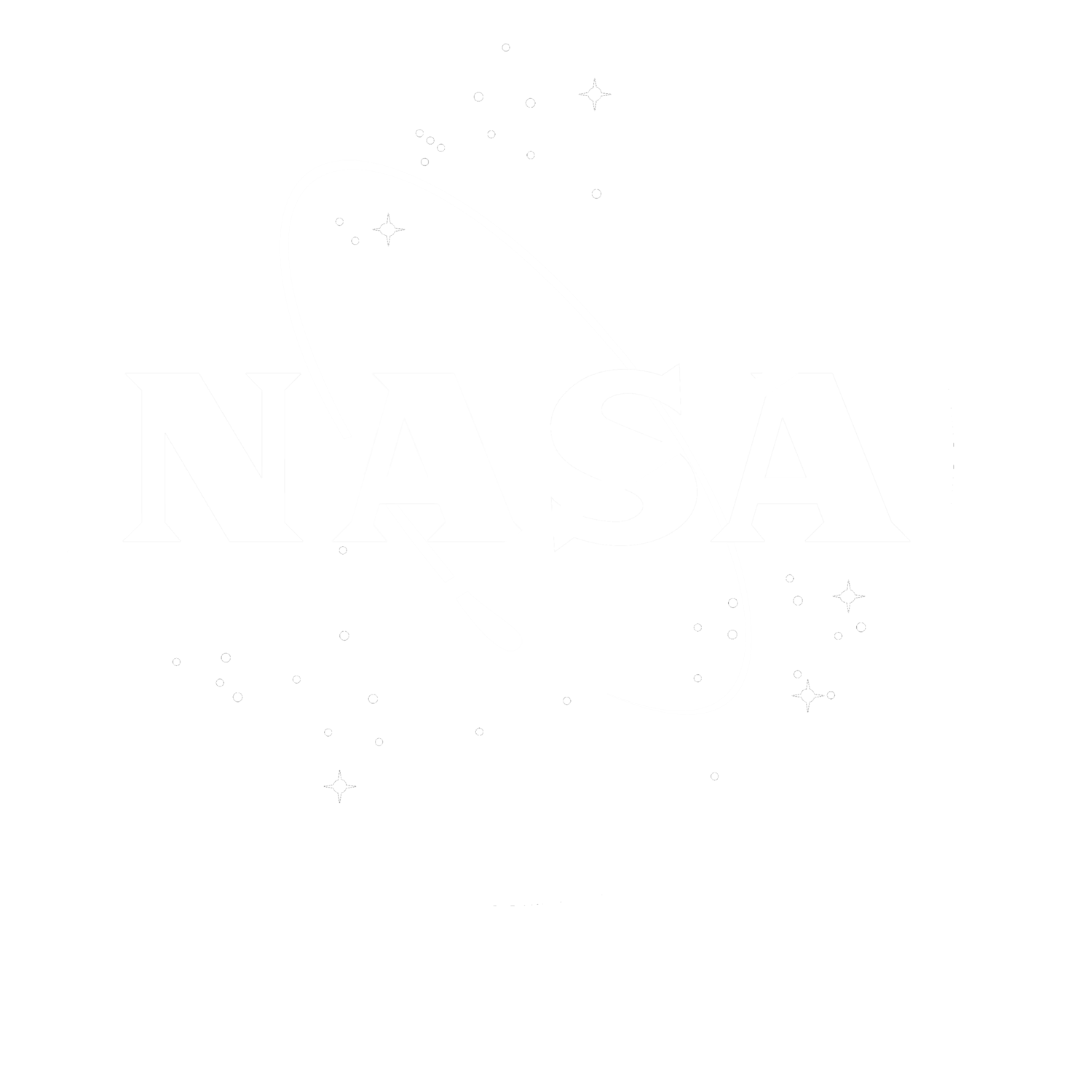 James C. Buzzell
Propulsion Systems Engineer,
NASA MSFC
Marvin W. Barnes
Advanced Propulsion Research and Development,
NASA MSFC
Department of Mechanical Engineering
3
Sean Rodney
Objective
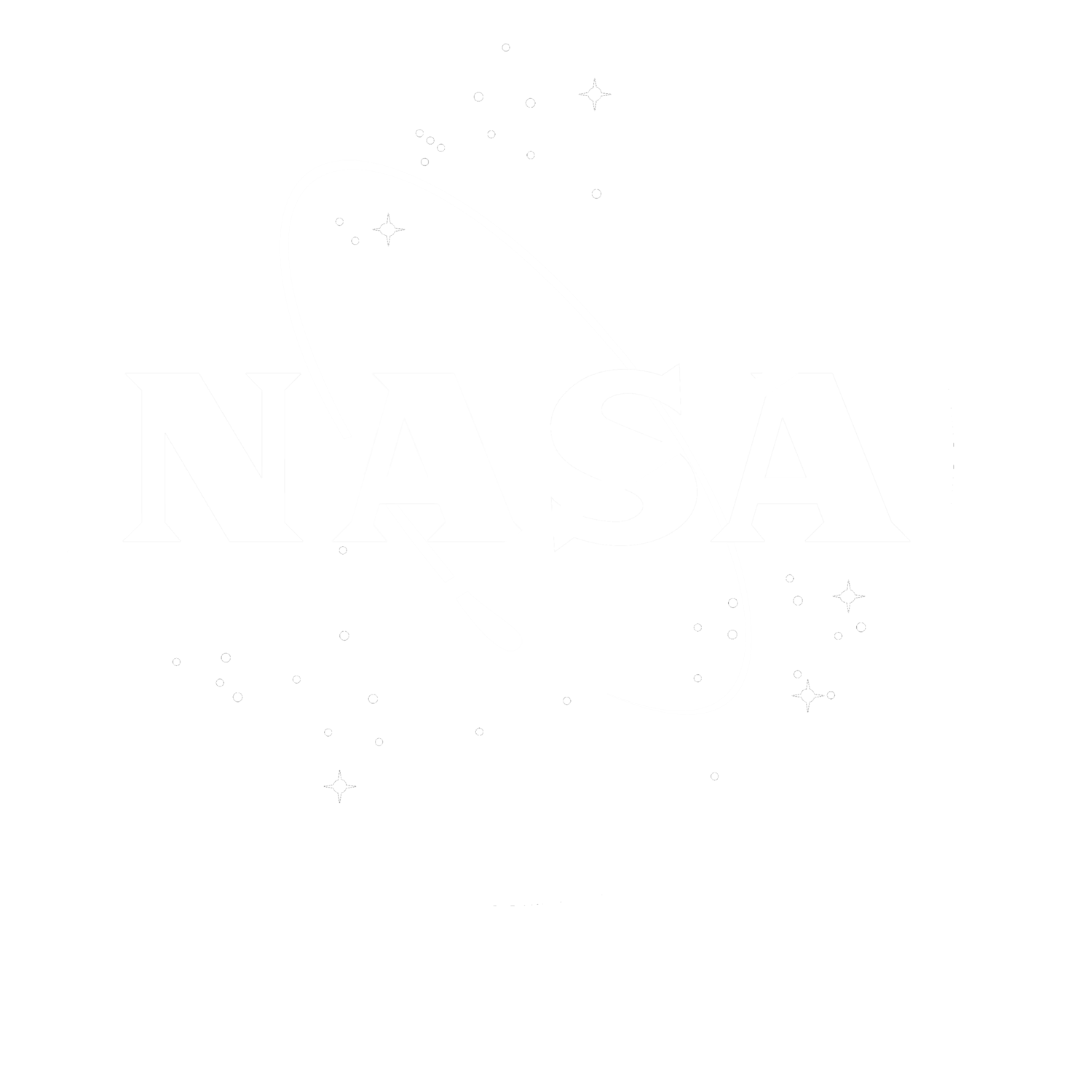 The objective of this project is to design, 
build, and test an actively sealed coupler 
that prevents the leakage of cryogenic fuel 
during the transfer from depot to vessel for future 
deep space NASA missions.
Department of Mechanical Engineering
4
Sean Rodney
Background
Cryogenic Fuel Transfer
Deep Space Mission
Lunar Base Fuel Depot
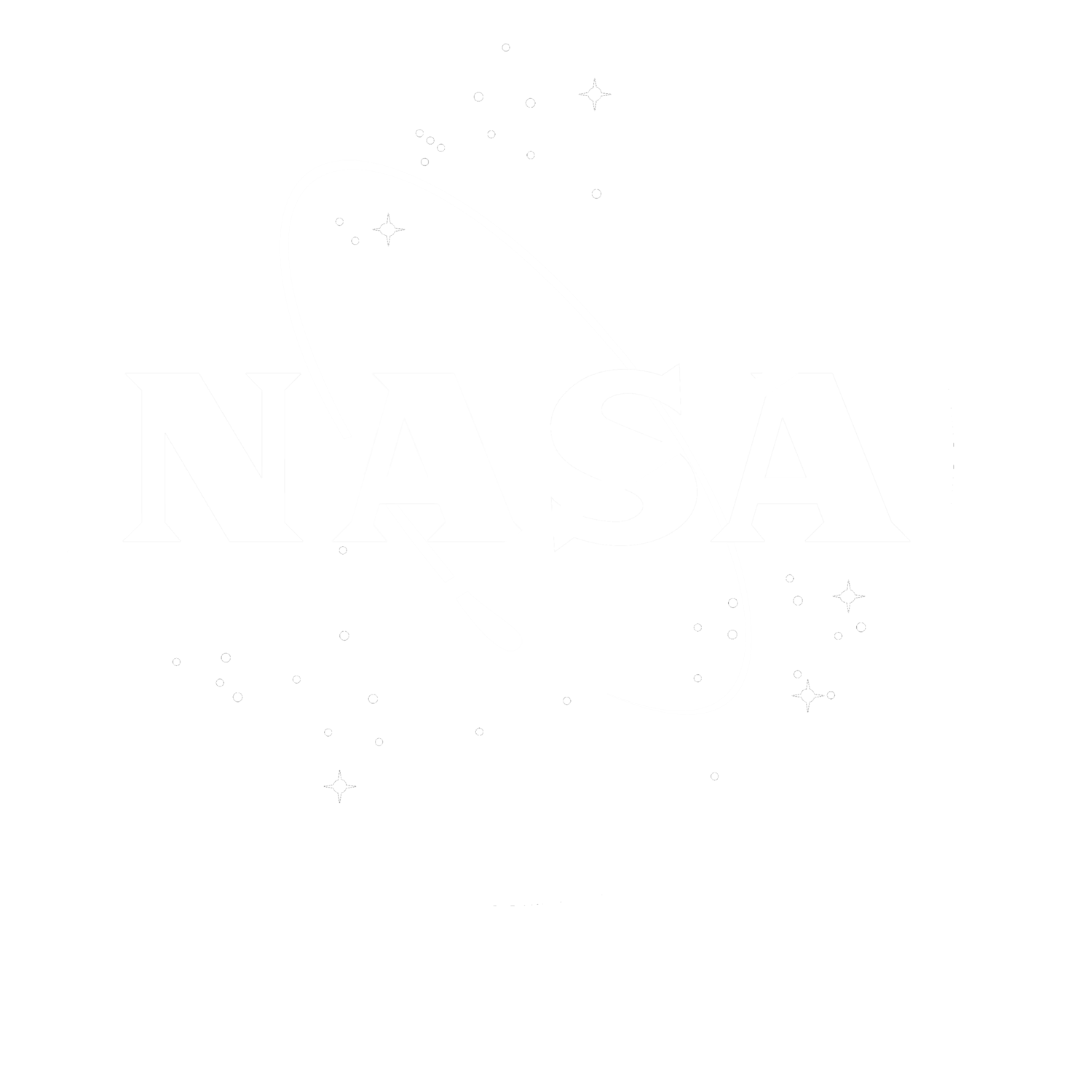 Department of Mechanical Engineering
5
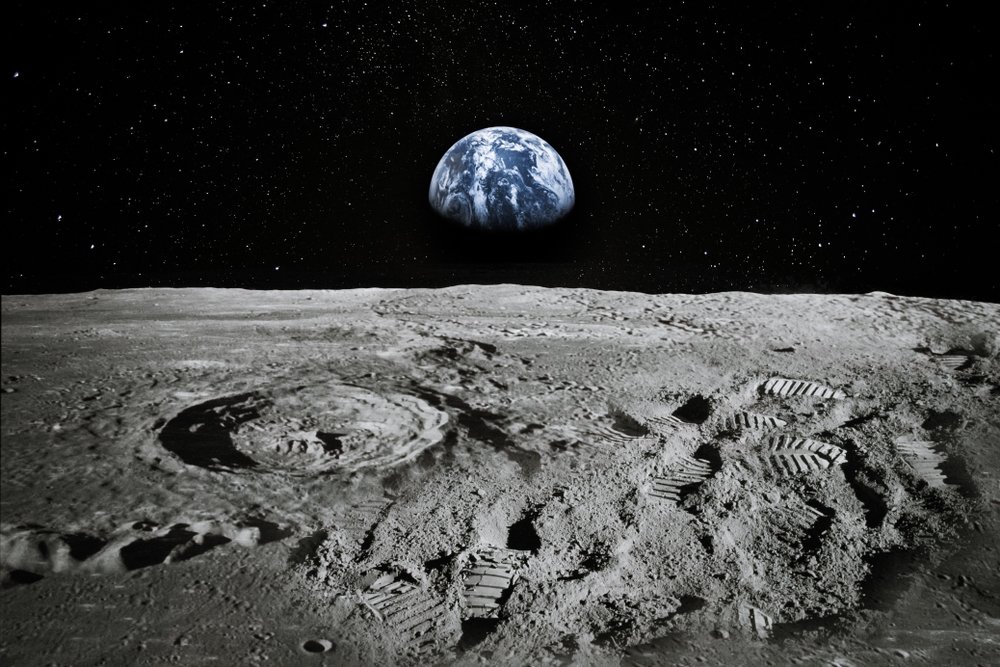 Sean Rodney
Key Goals
Protect from Contamination and Heat
Prevent and Monitor
Leaks
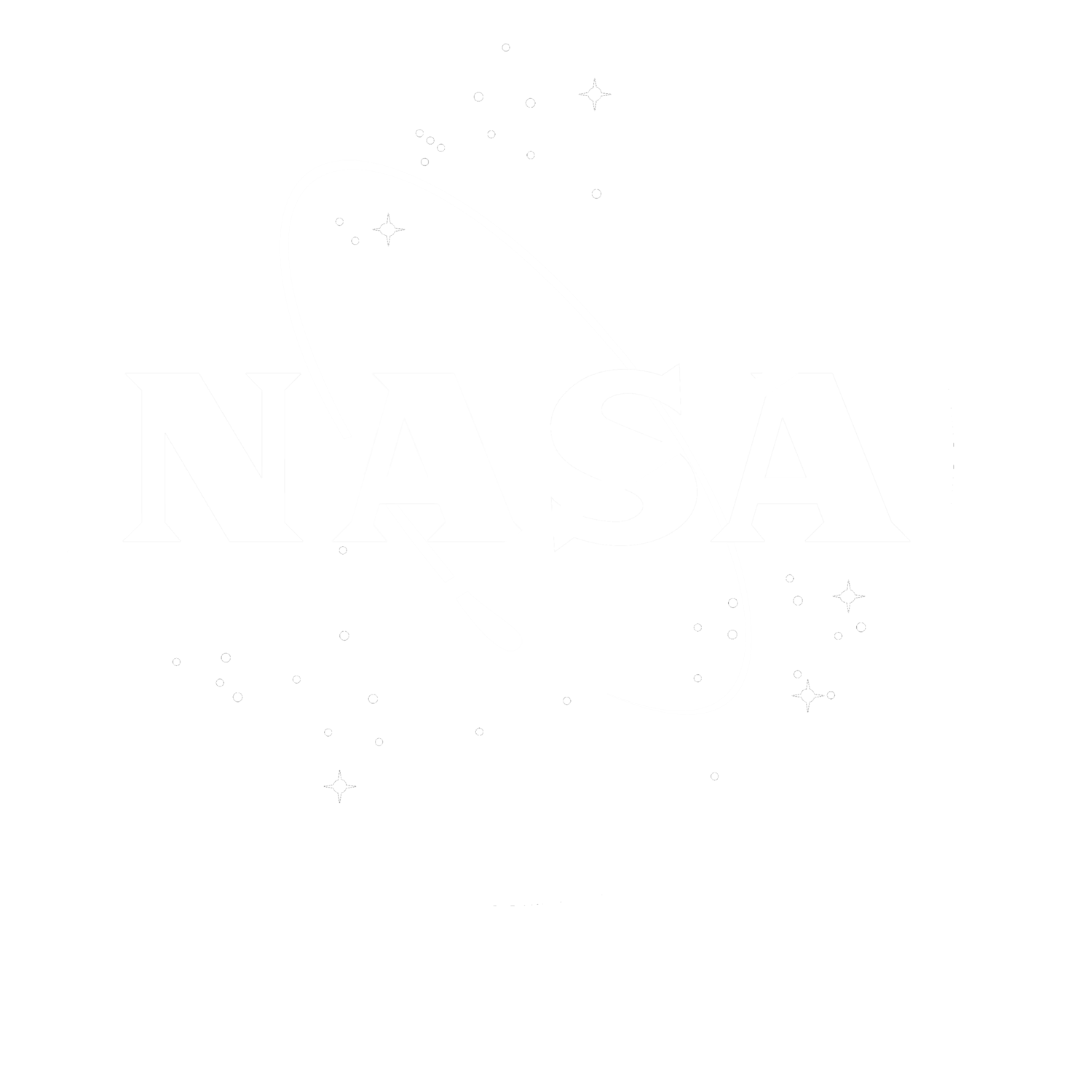 Survive 
90-Day Lunar Mission
Department of Mechanical Engineering
6
Sean Rodney
Primary Markets
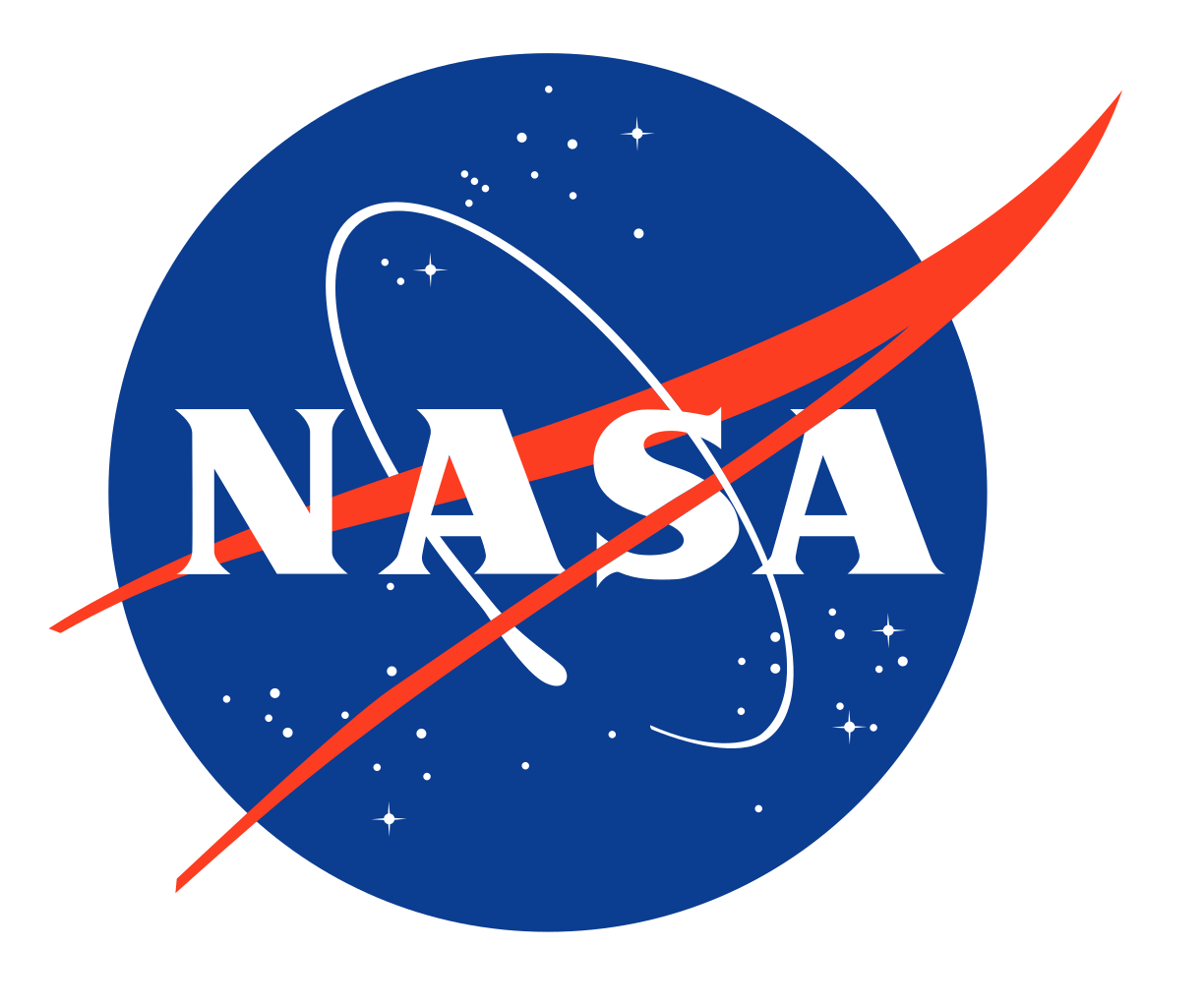 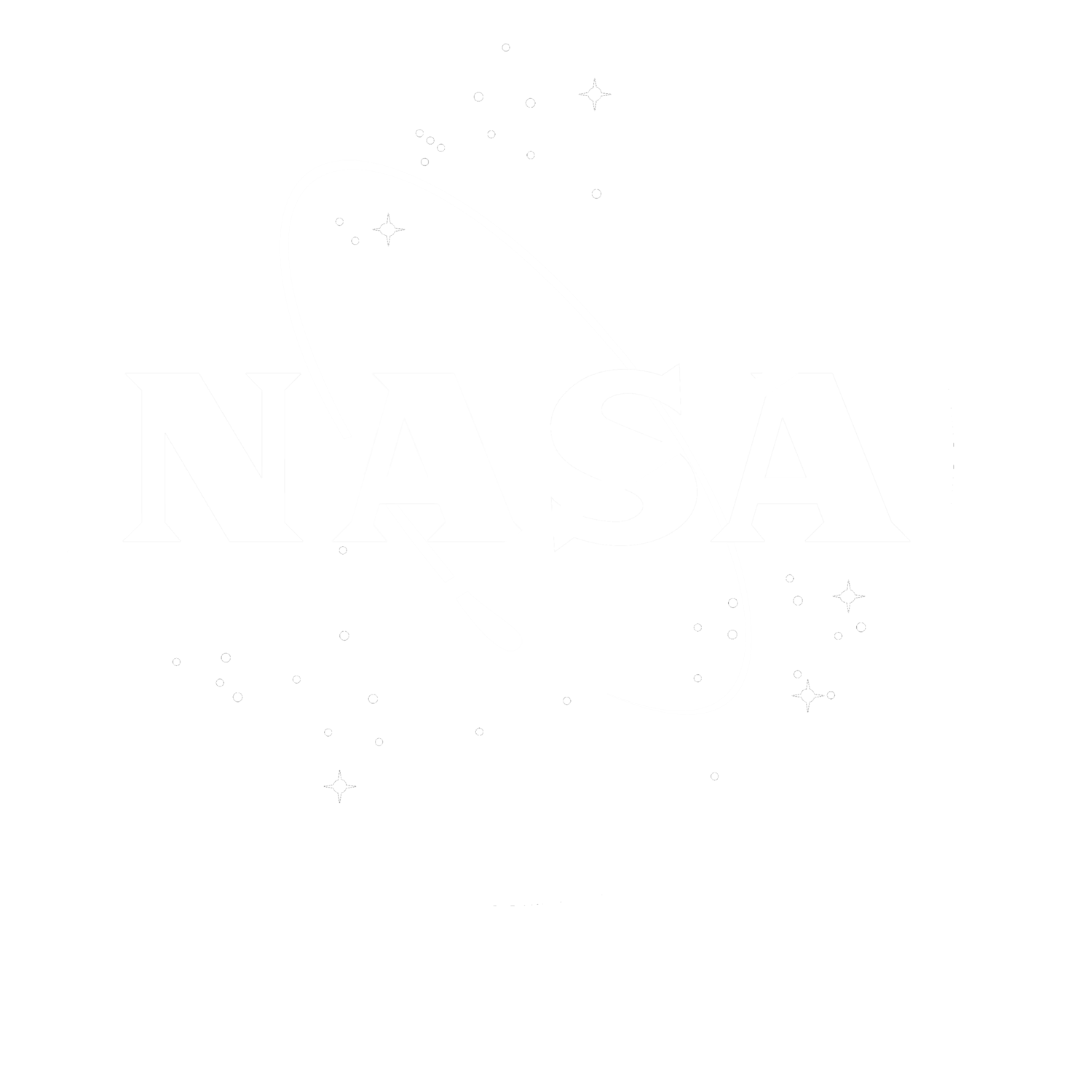 Marshall Space
Flight Center
Department of Mechanical Engineering
7
Sean Rodney
Secondary Market
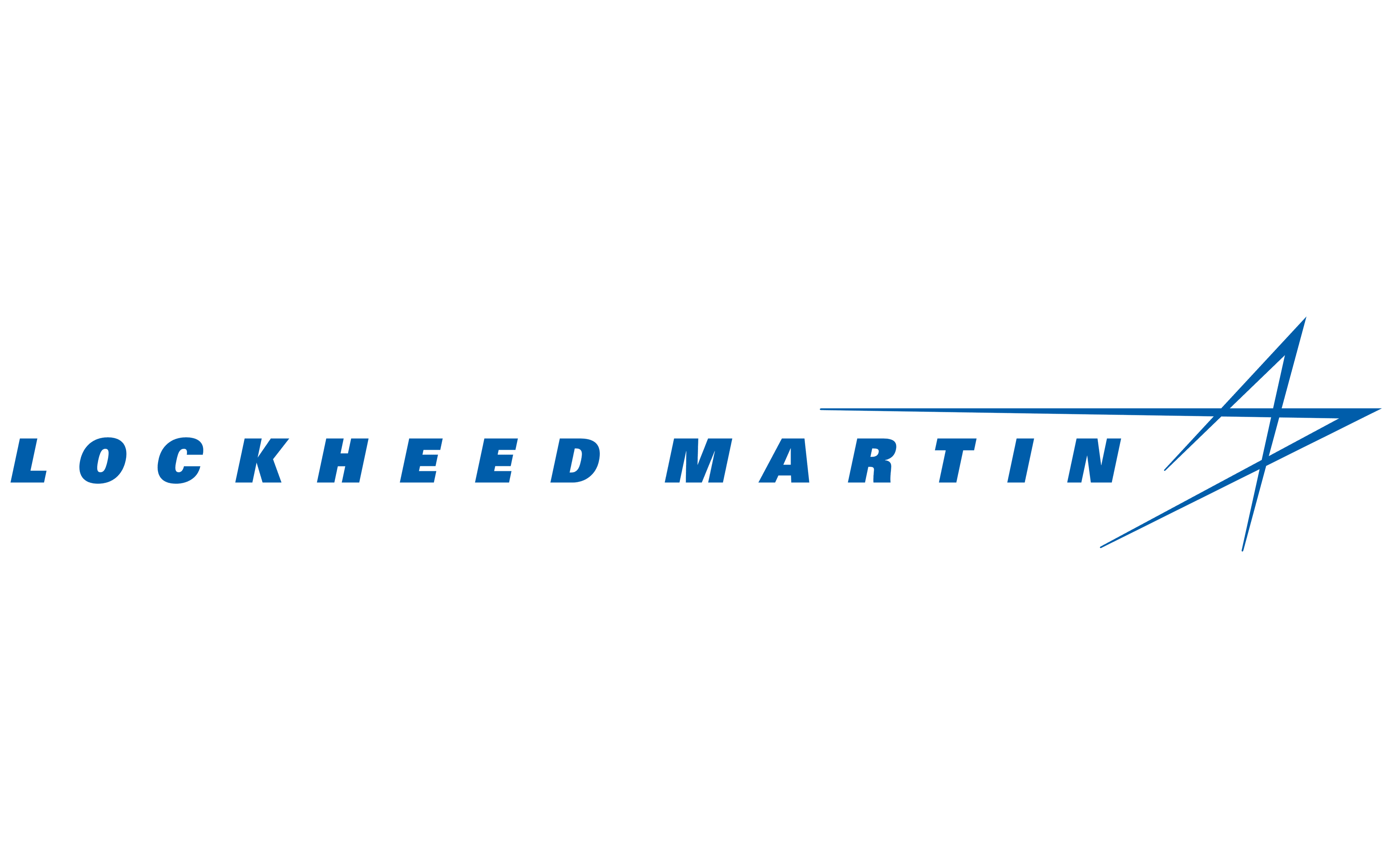 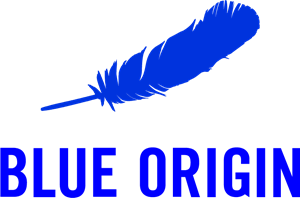 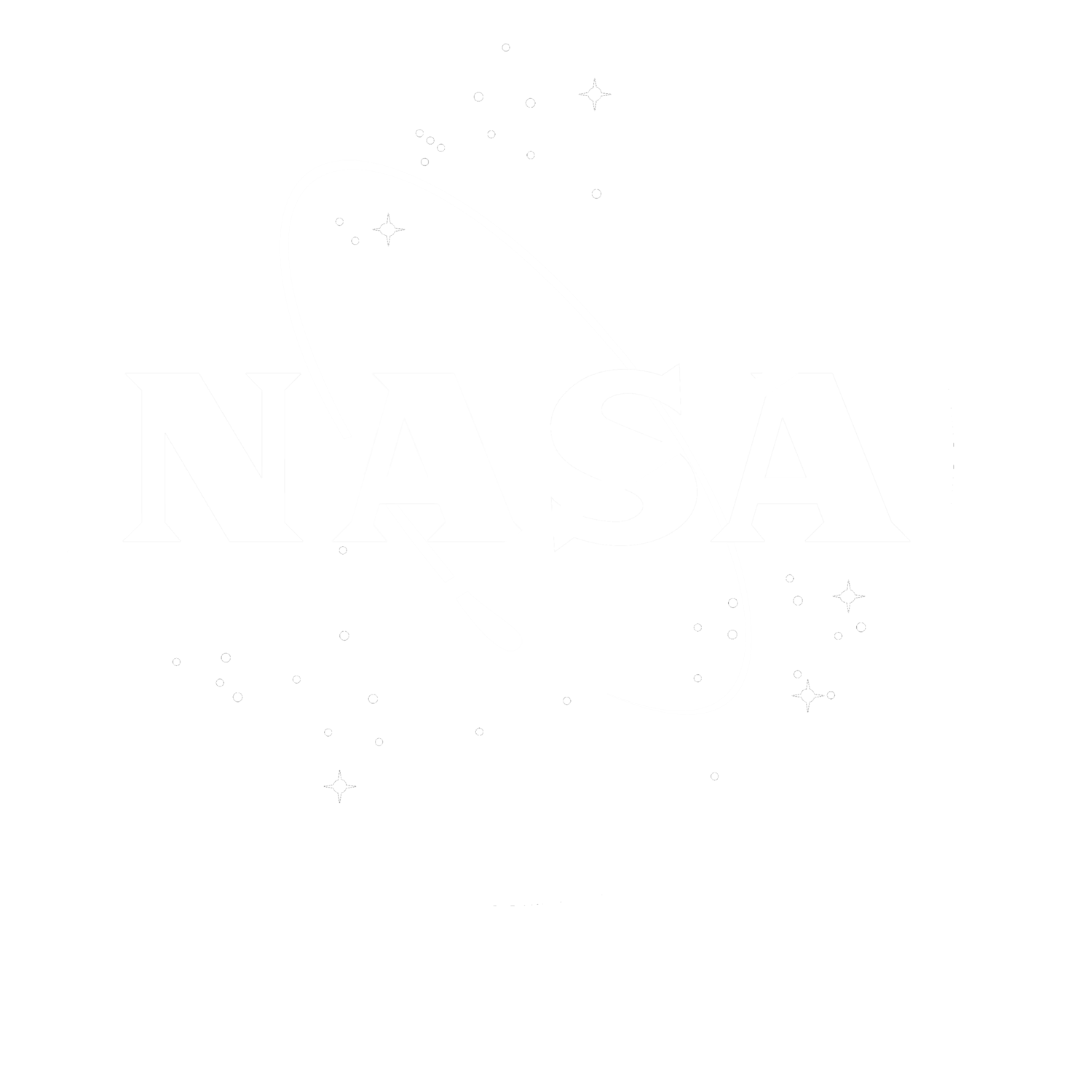 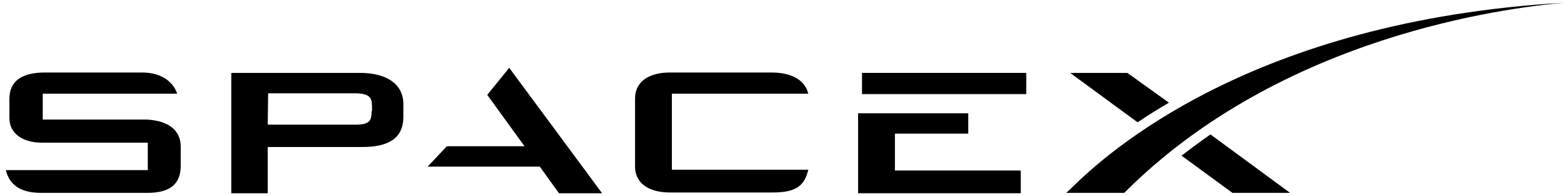 Department of Mechanical Engineering
8
Valerie Rodriguez
Customer Needs
Extend the life of the cryogenic fuel storage in space
Minimize the leakage rate of fuels during the transfer process
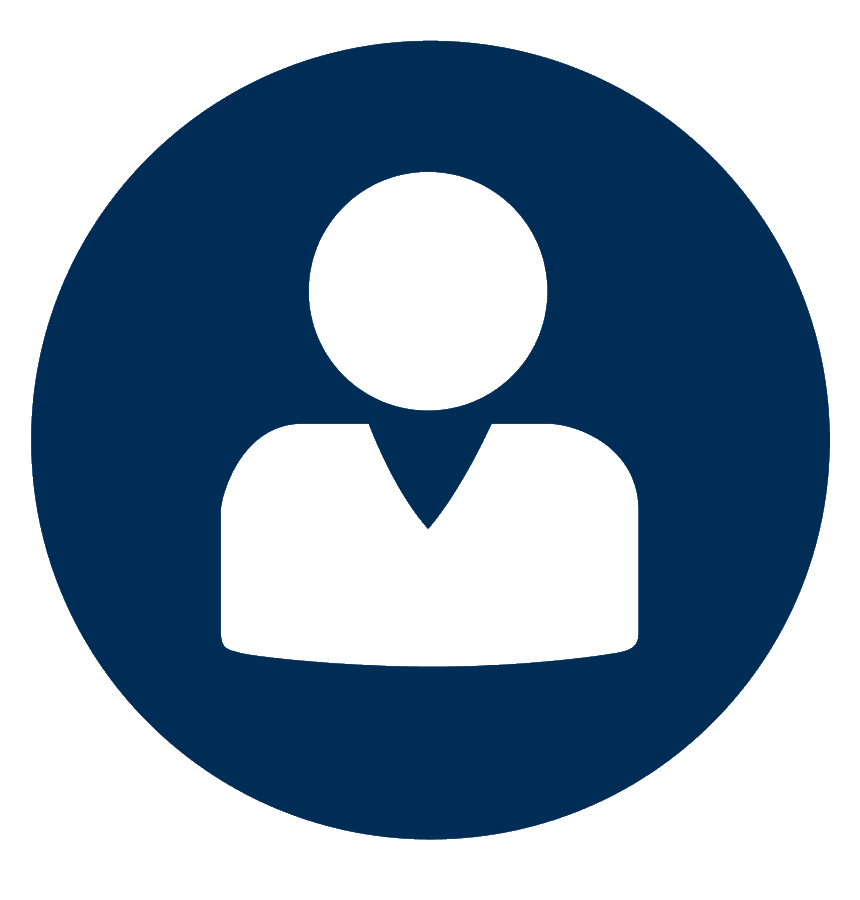 Seal activation upon contact of coupler halves
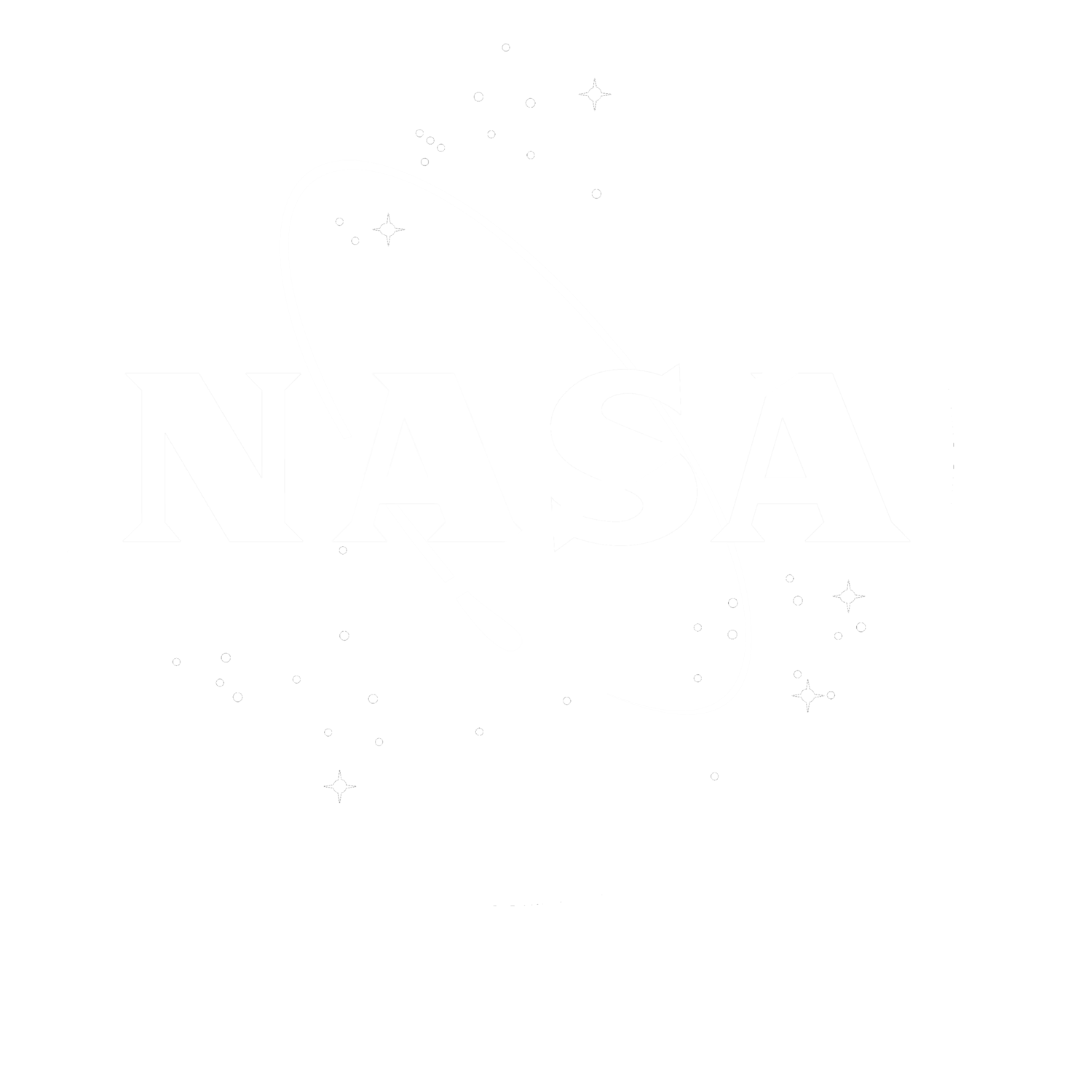 Limit boil-off of fuel due to heat transfer
Protect system from foreign particulate matter
Department of Mechanical Engineering
9
Function Decomposition – An overview
Valerie Rodriguez
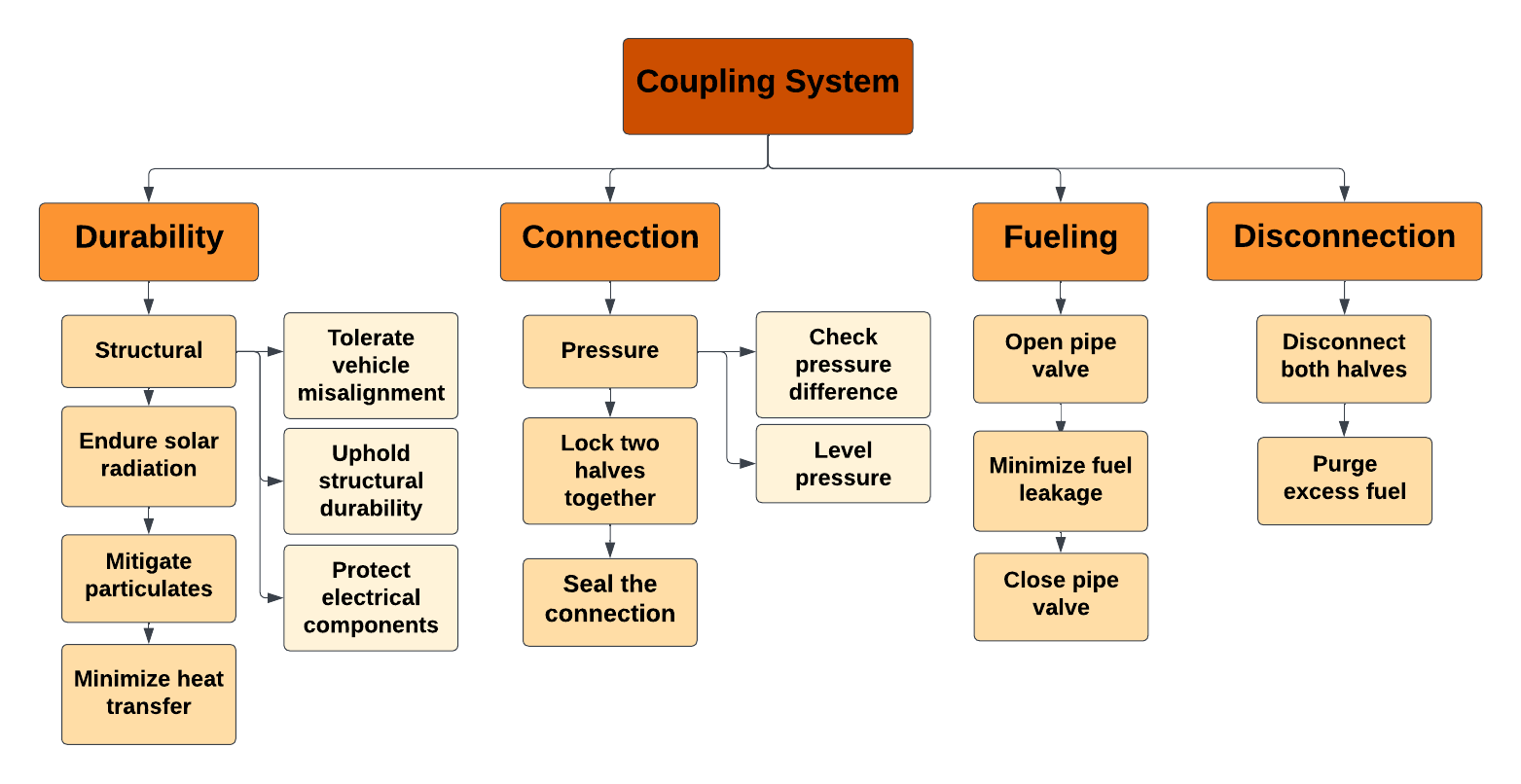 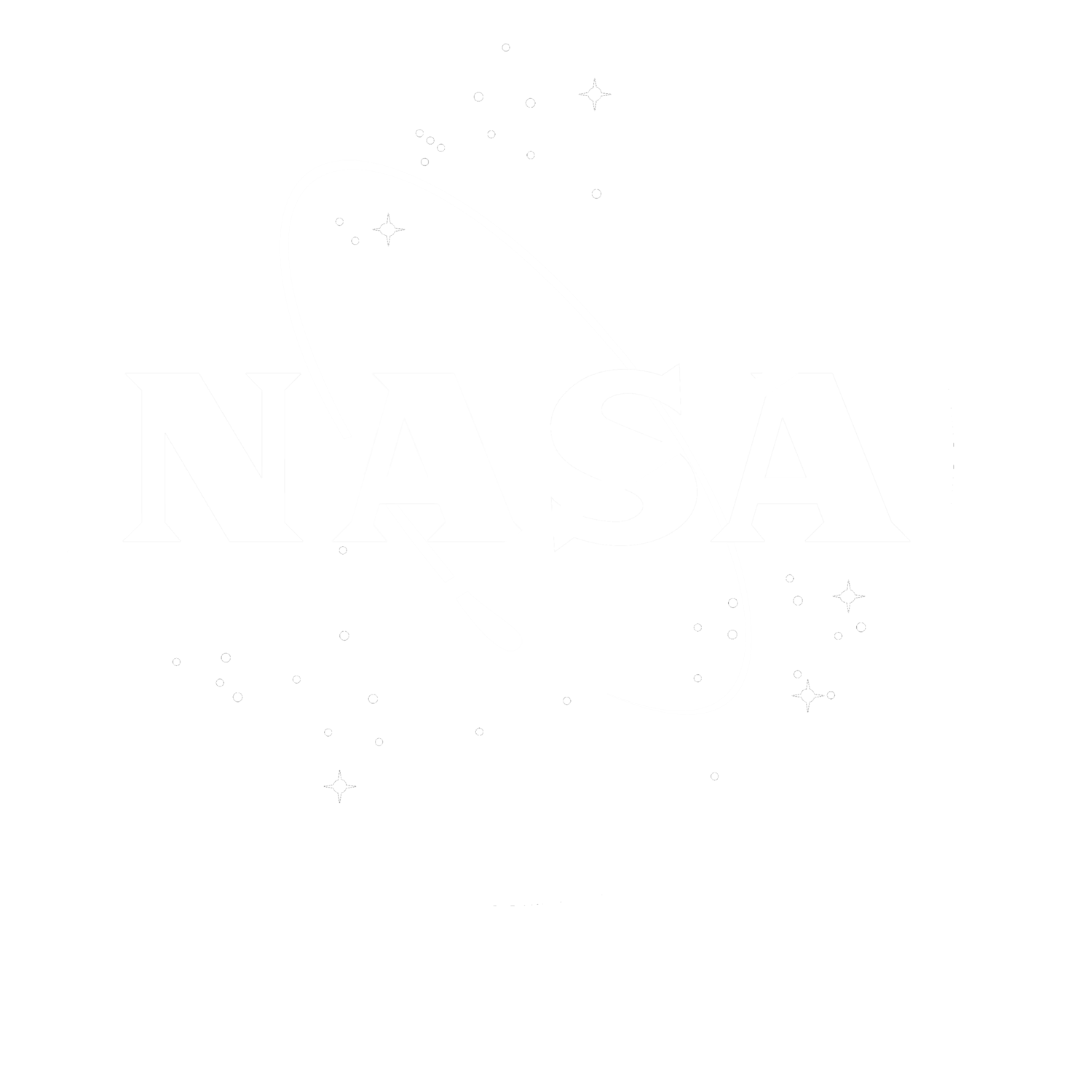 Department of Mechanical Engineering
10
Valerie Rodriguez
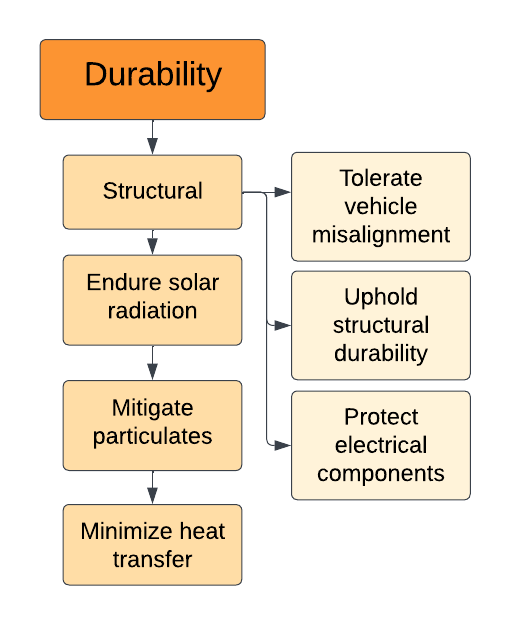 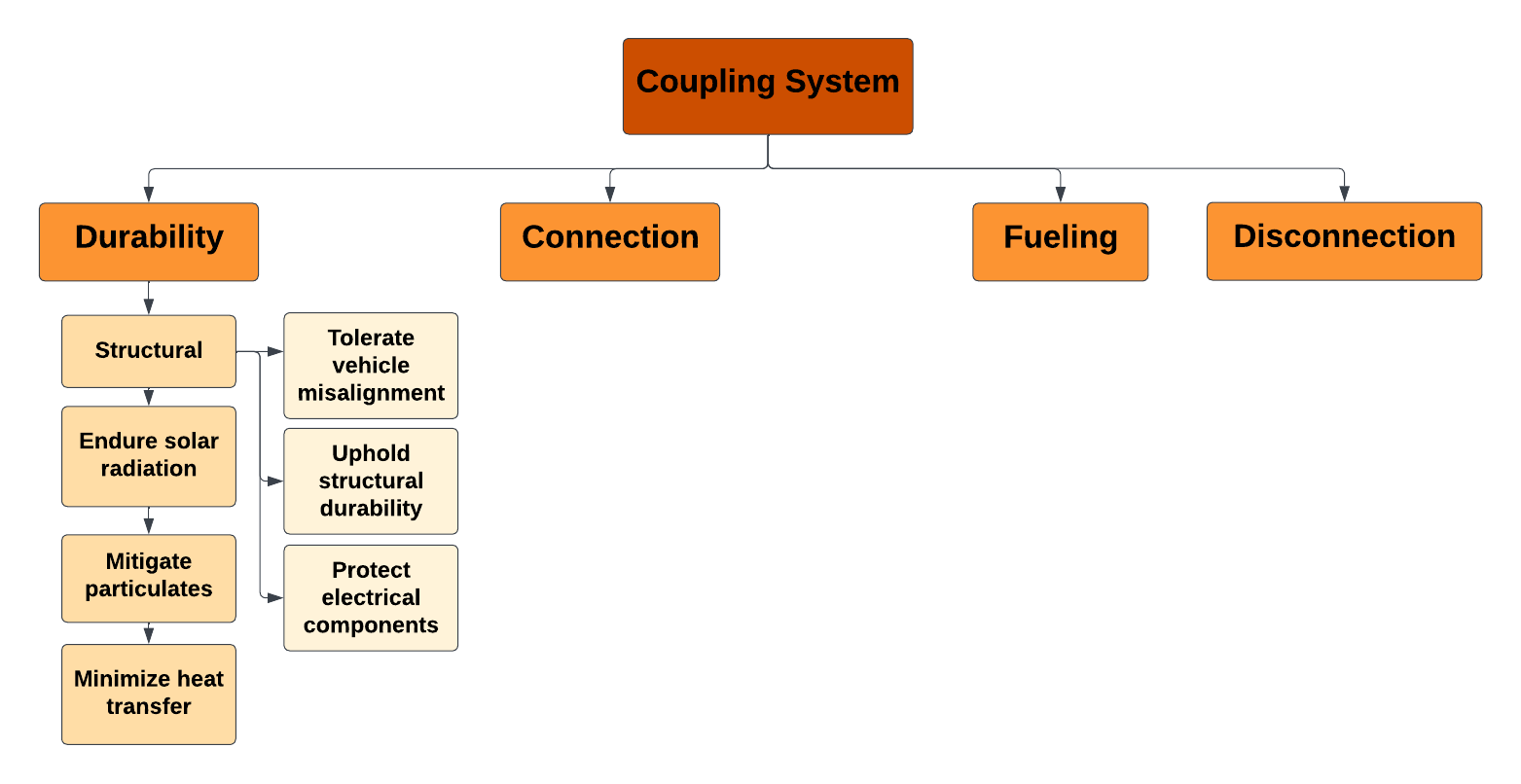 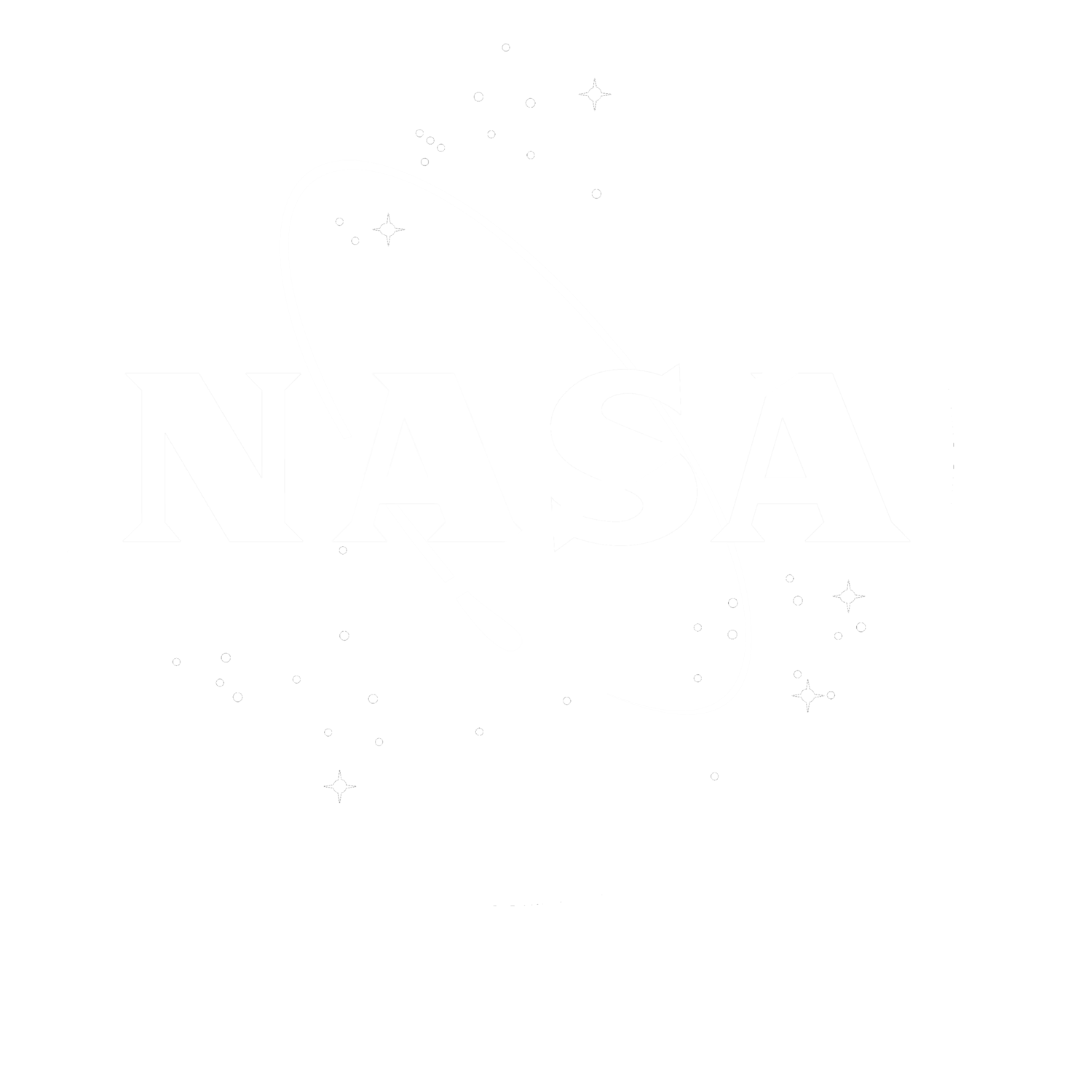 Department of Mechanical Engineering
11
Valerie Rodriguez
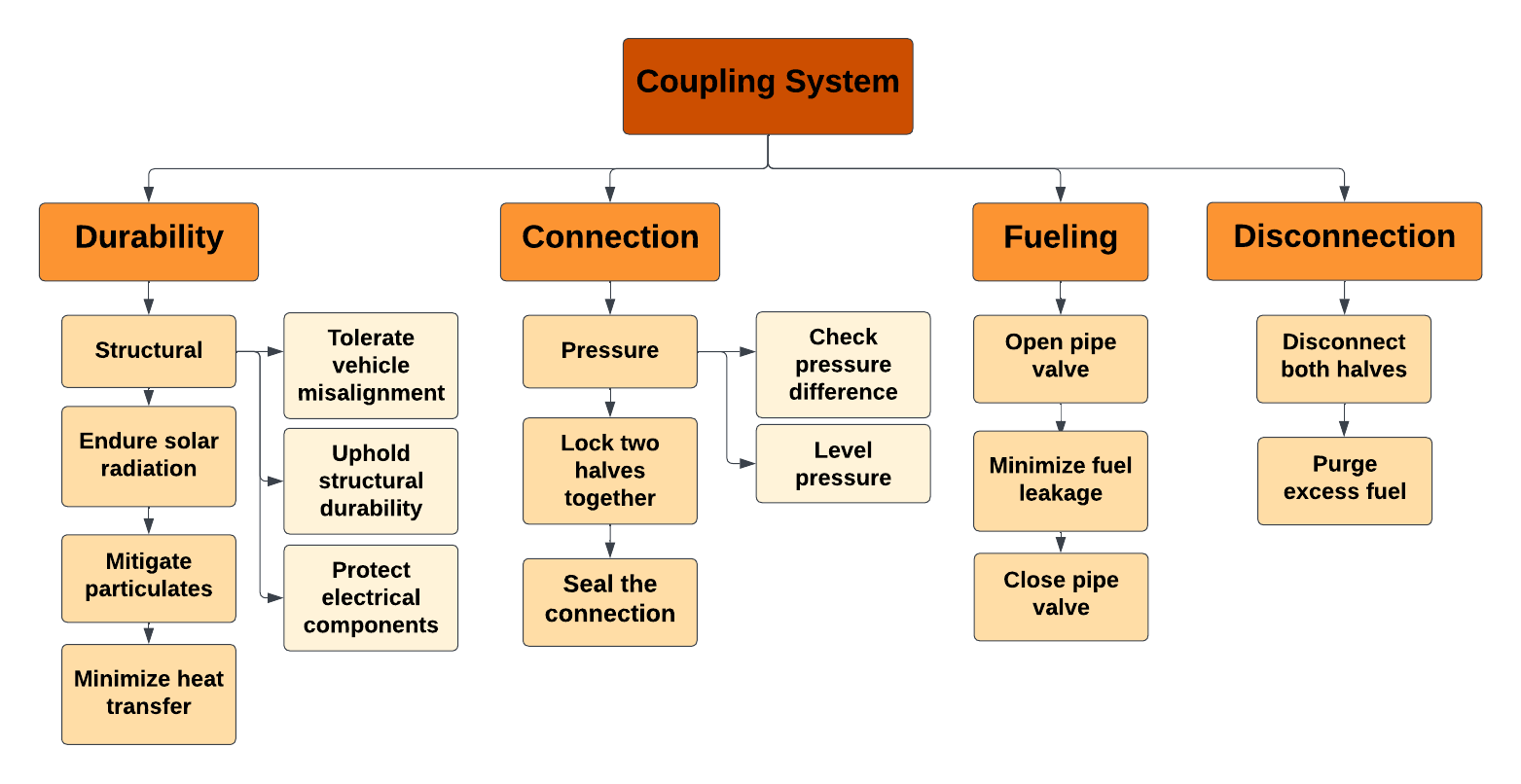 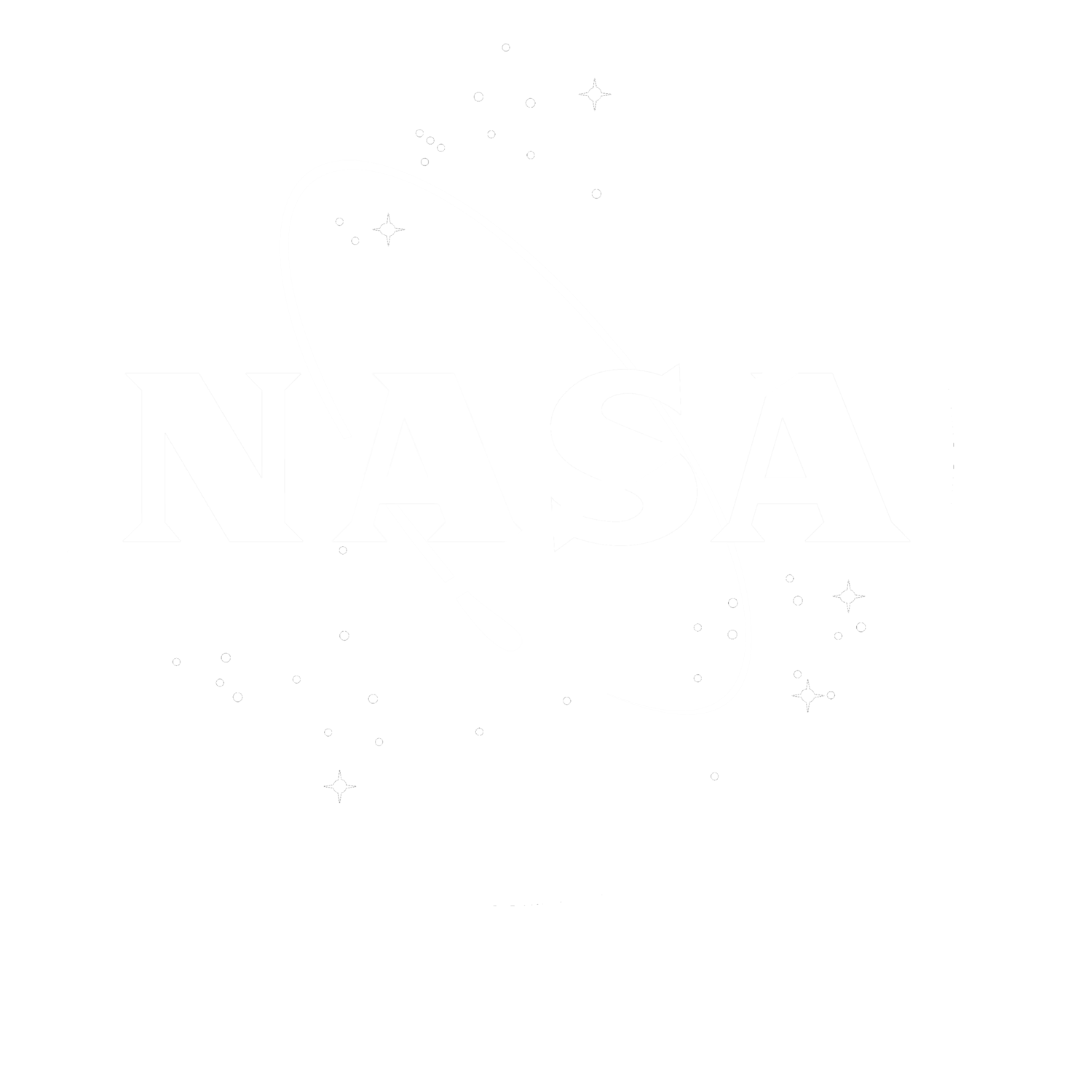 Department of Mechanical Engineering
12
Valerie Rodriguez
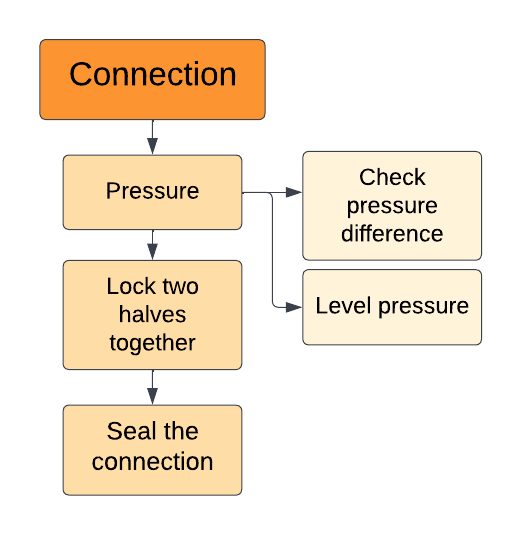 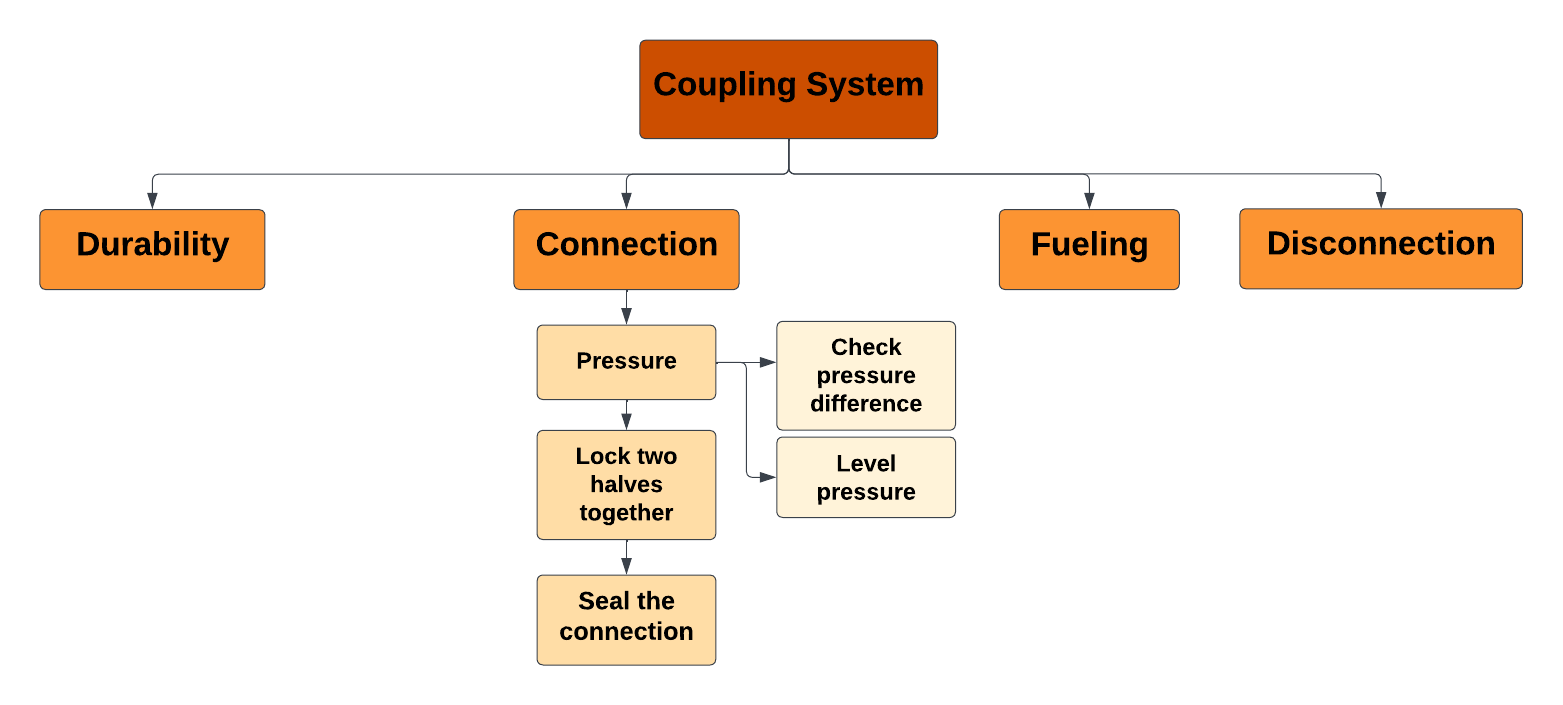 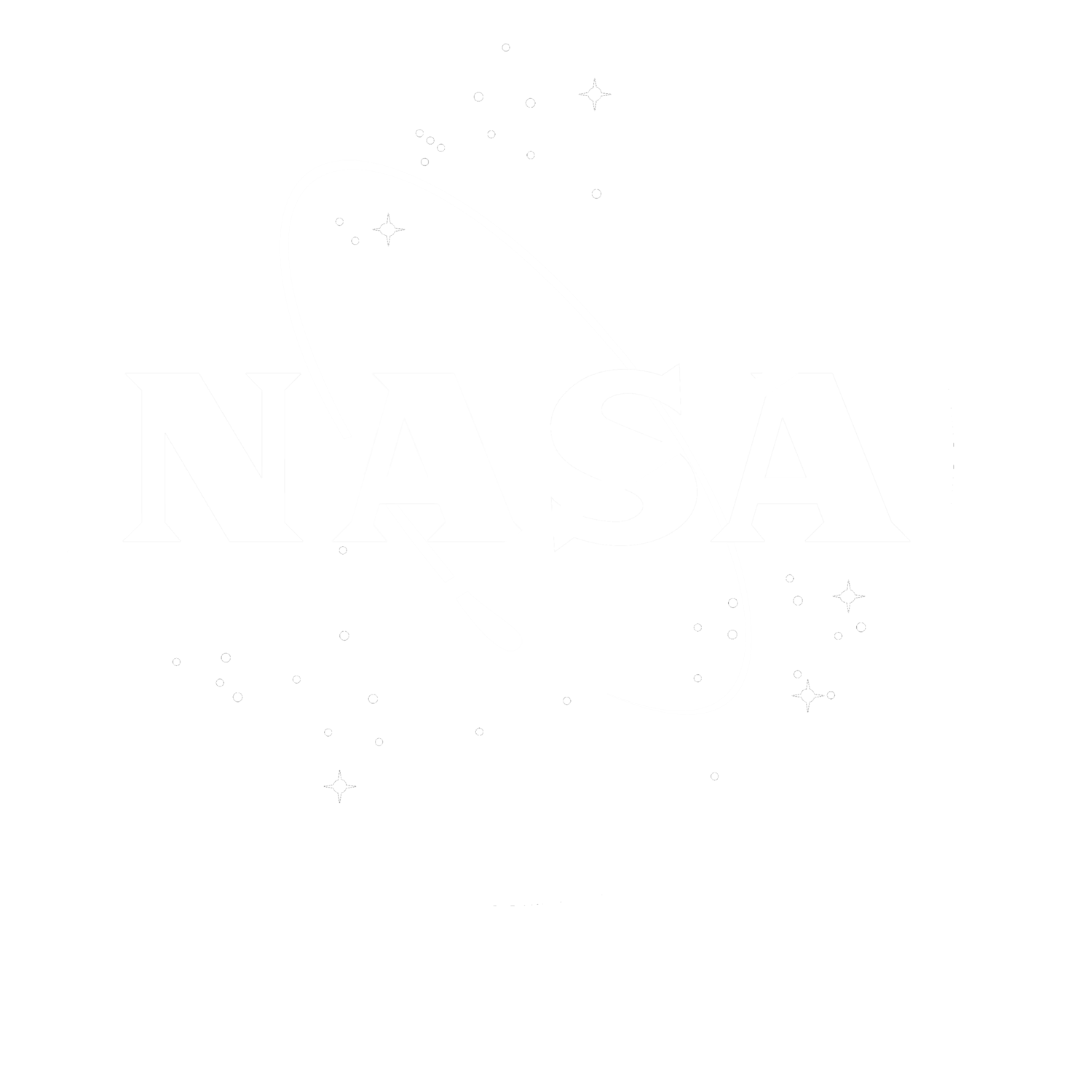 Department of Mechanical Engineering
12
Valerie Rodriguez
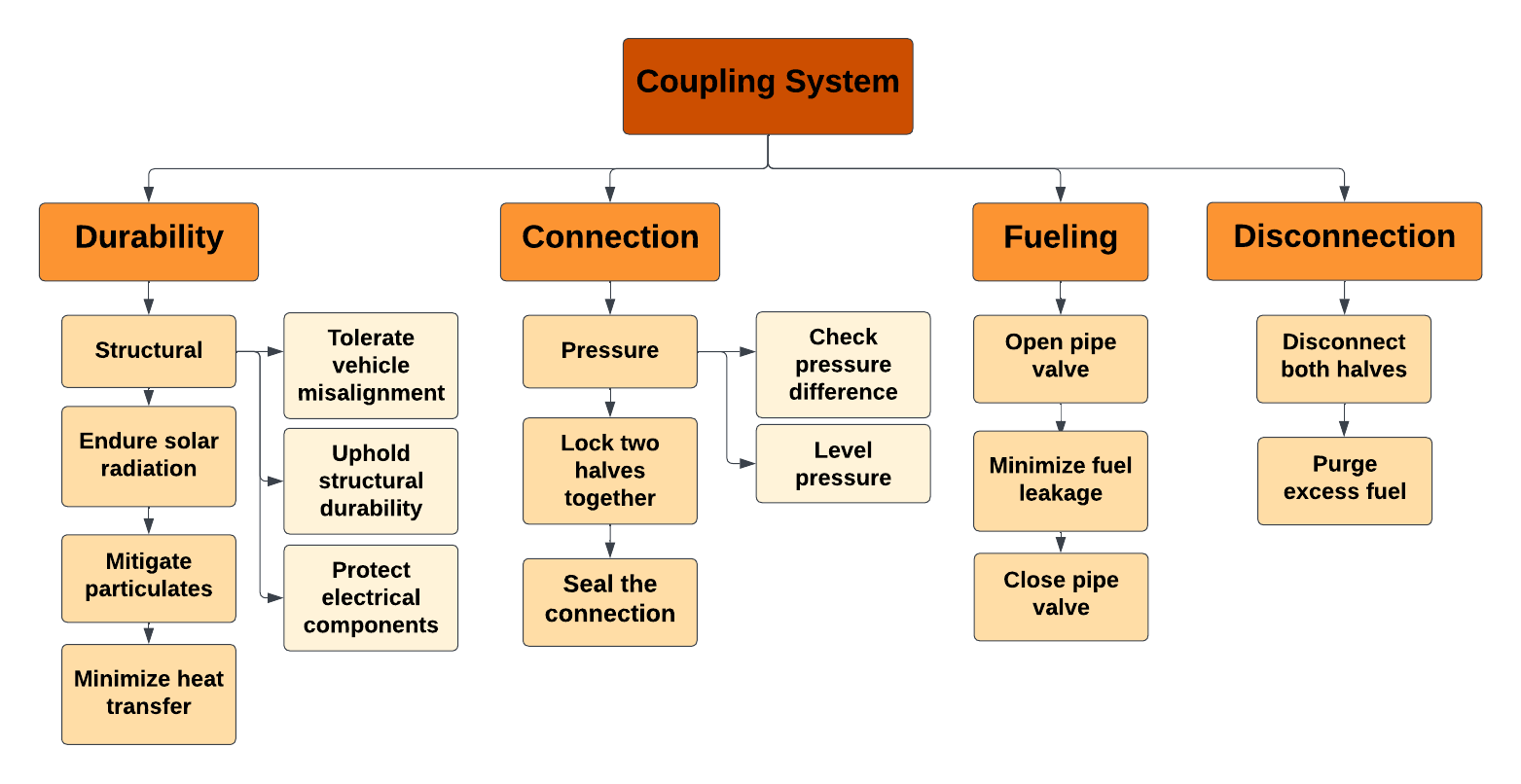 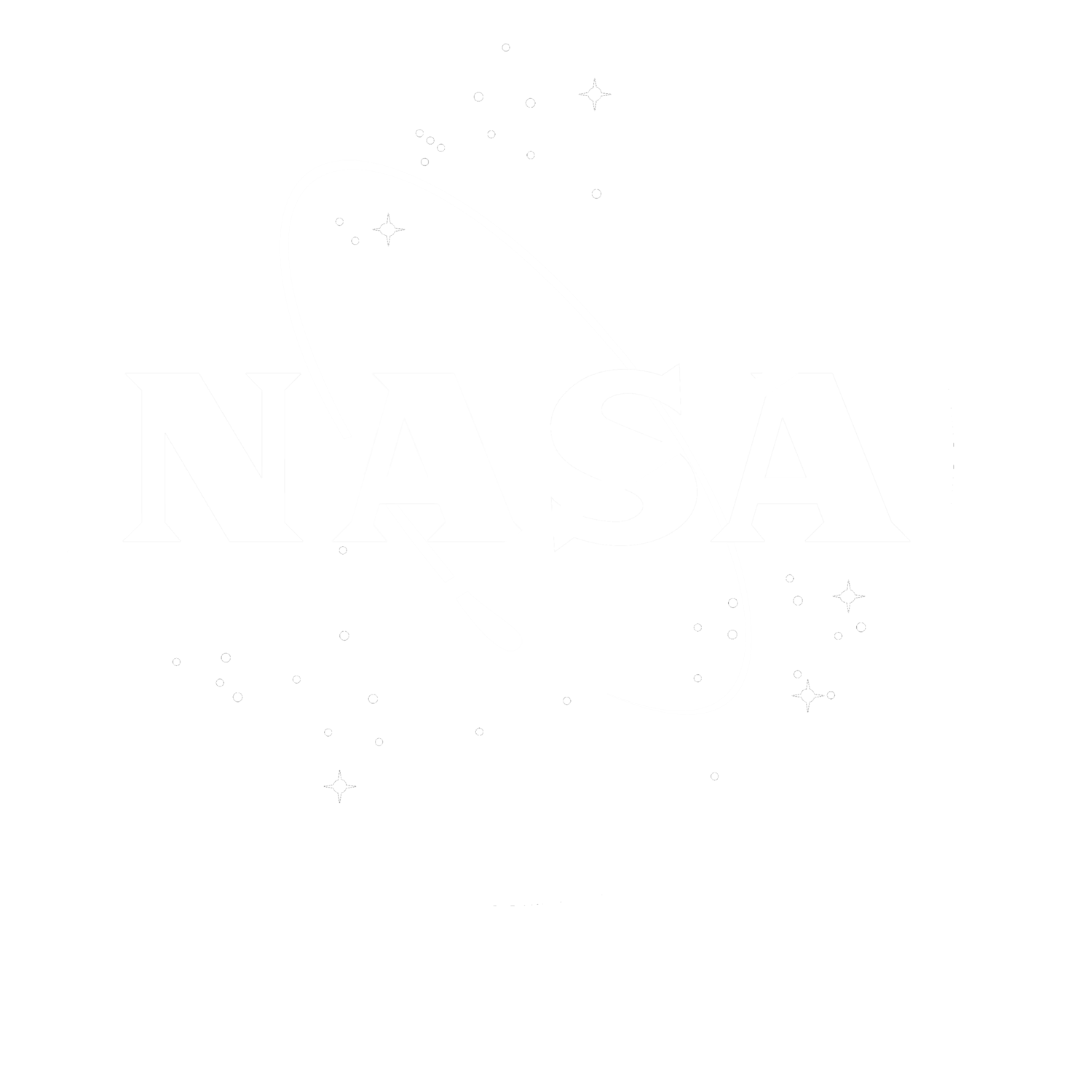 Department of Mechanical Engineering
14
Valerie Rodriguez
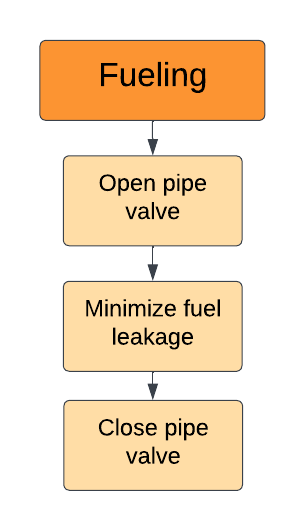 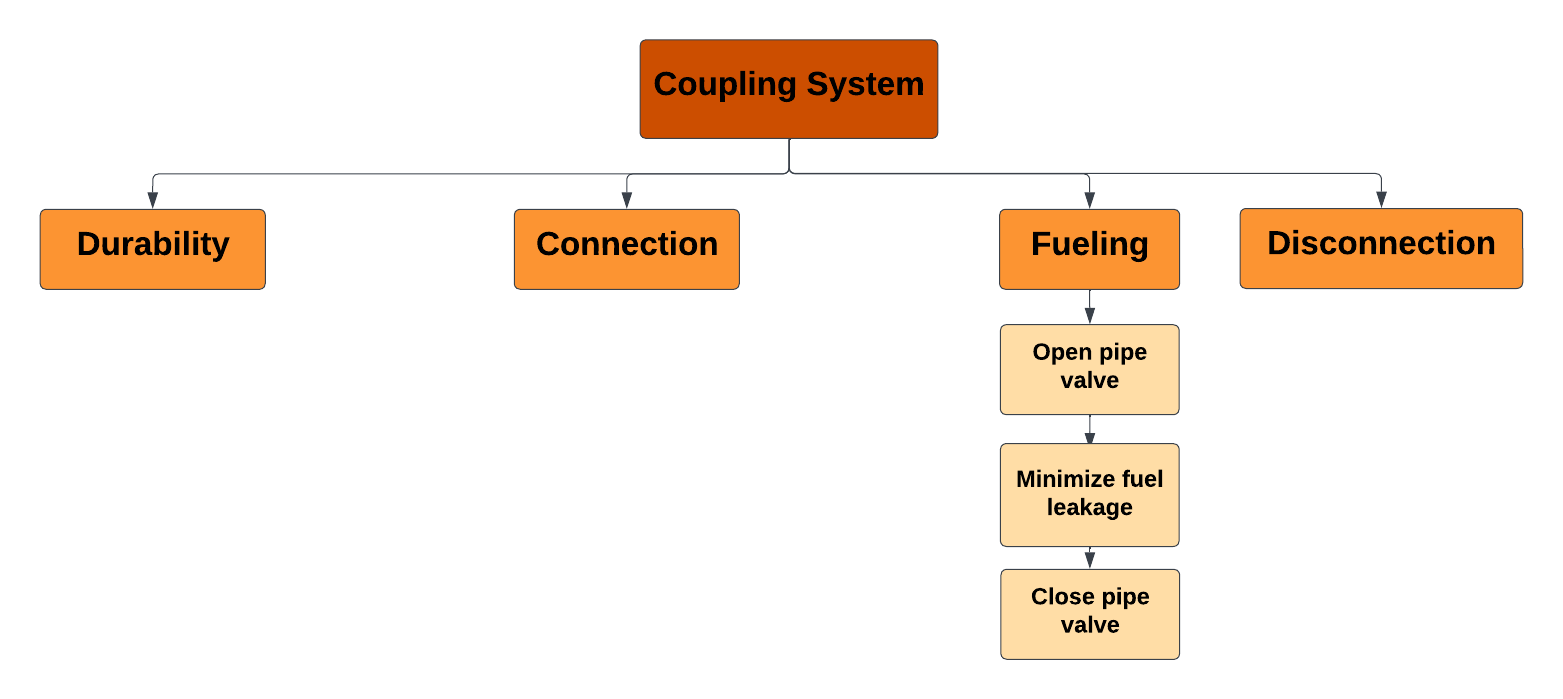 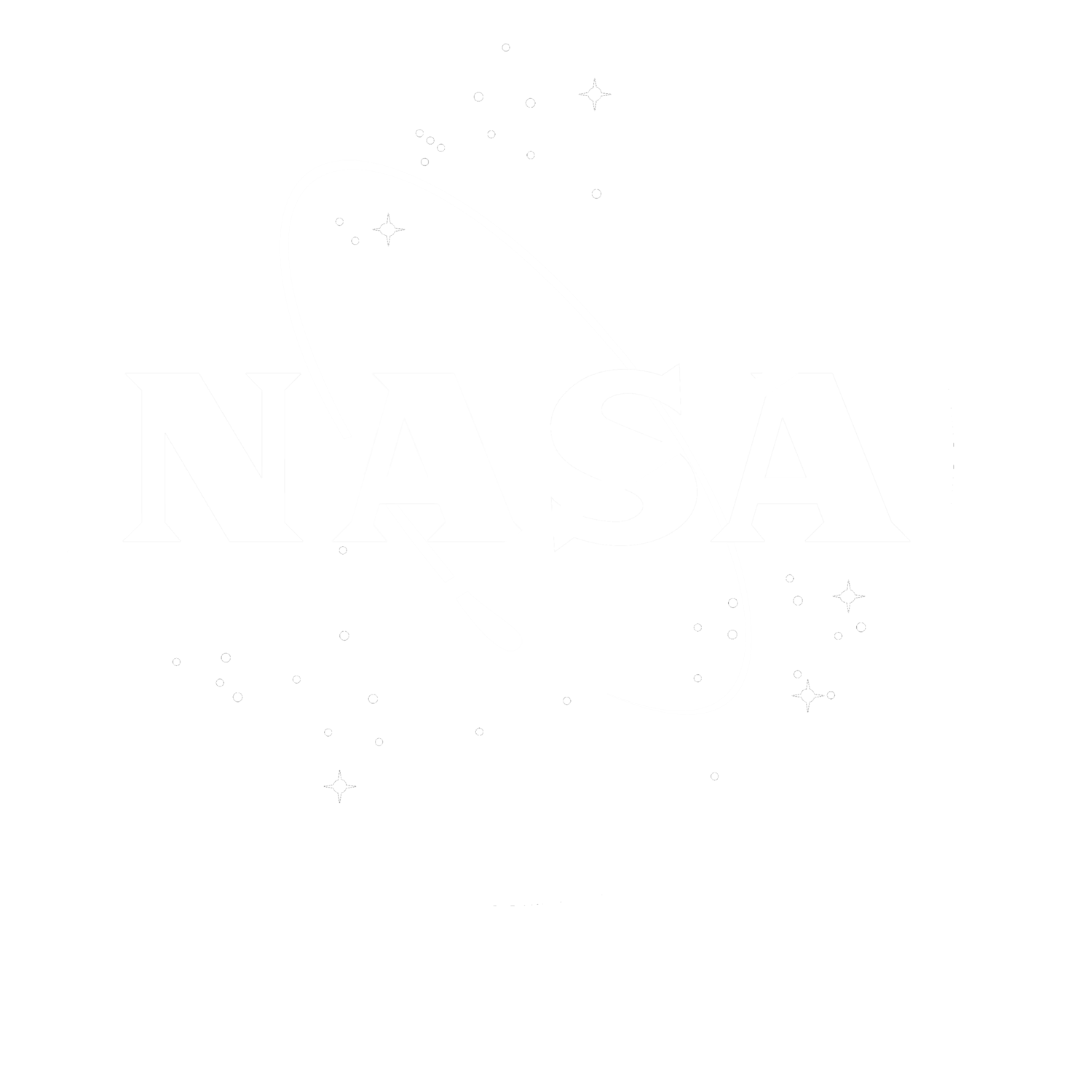 Department of Mechanical Engineering
13
Valerie Rodriguez
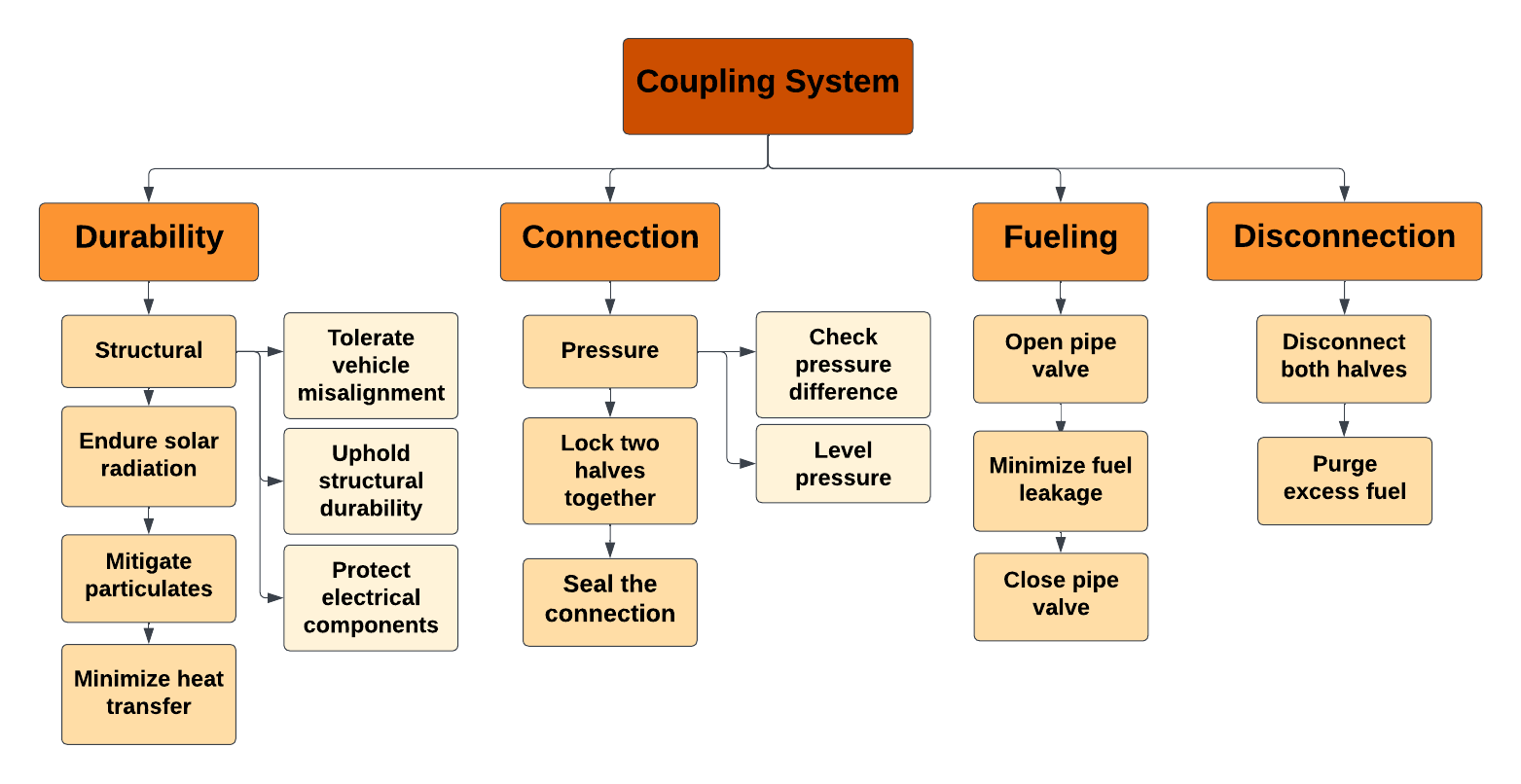 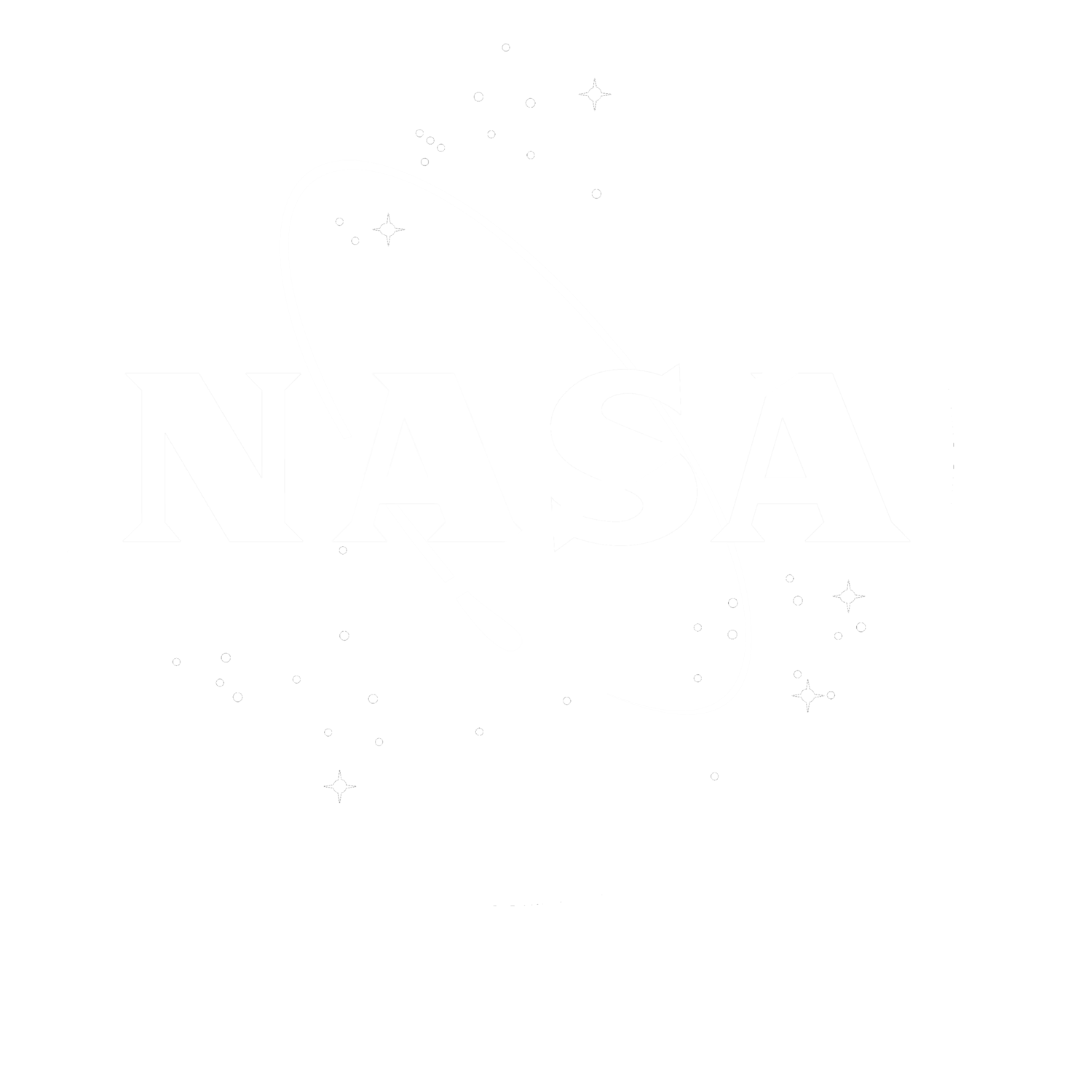 Department of Mechanical Engineering
16
Valerie Rodriguez
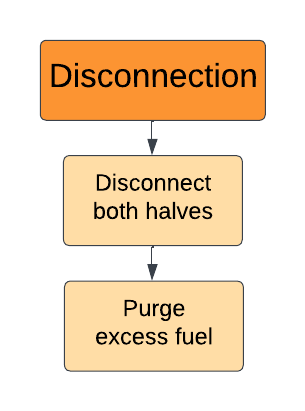 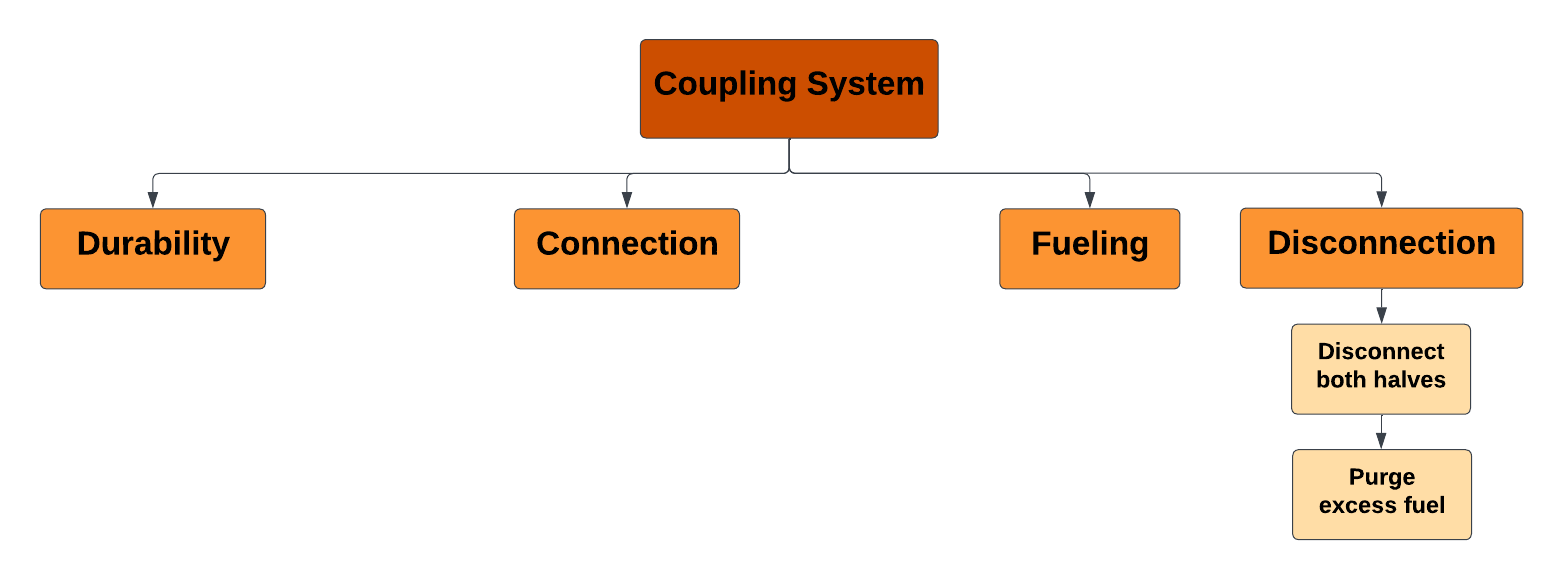 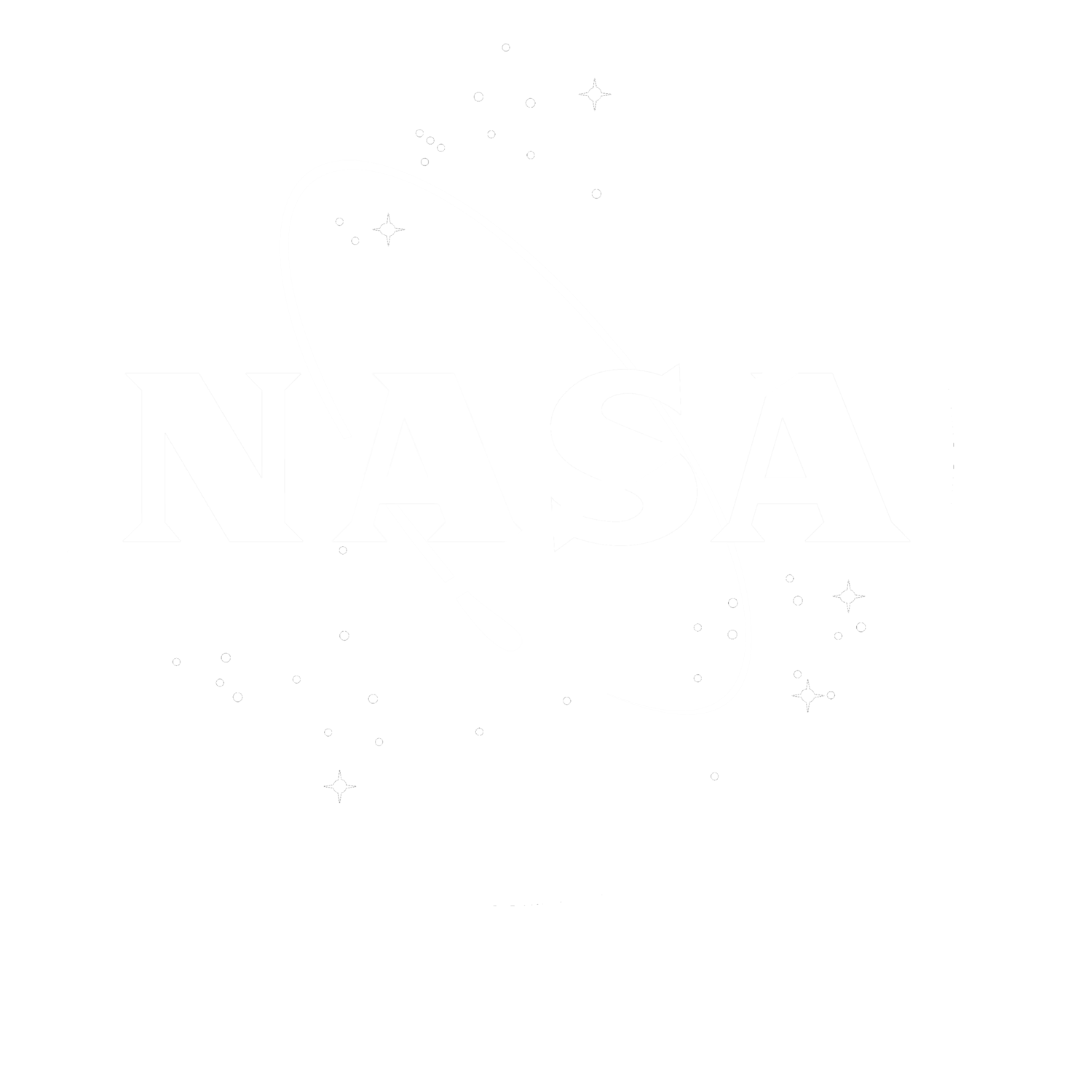 Department of Mechanical Engineering
14
Thank You
Questions?